The Mad Hedge Fund Trader“Covid Crash”
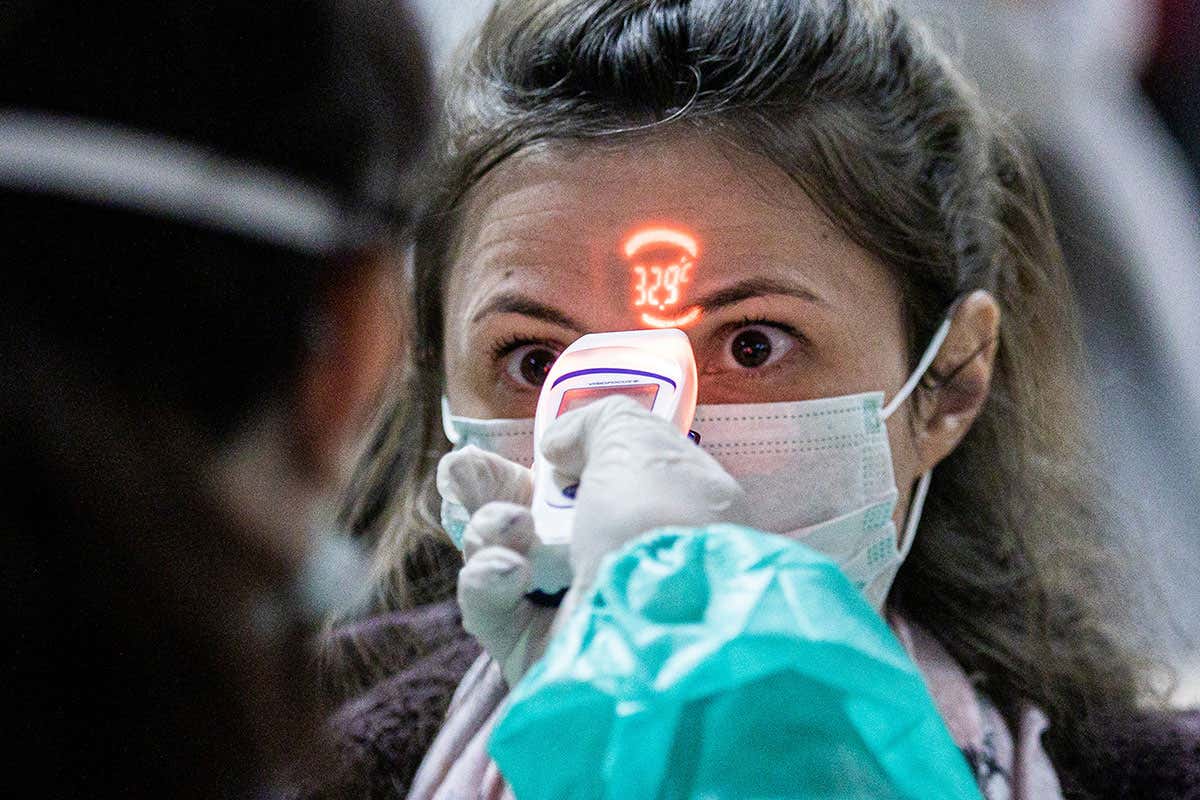 With John Thomasfrom Silicon Valley, CA, October 28, 2020www.madhedgefundtrader.com
Trade Alert PerformanceNew All Time High!
*January   3.13% Final          *July  +7.93% Final*February   -6.05% Final         *August -2.08% Final*March    -5.50% Final         *September 7.95% Final*April       +4.55% Final         *October +3.06% MTD*May        +14.19% Final       *November -1.26% Final*June        +10.38% Final      *December +4.97% Final*Year to date +37.56%compared to +1.0% for the Dow Average*+393.47% since inception, a new all time high*Average annualized return of 36.21% for 11 years, new all time high
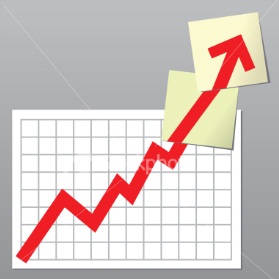 Portfolio Review100% Cash in Melting Market
Expiration P&L
No Positions
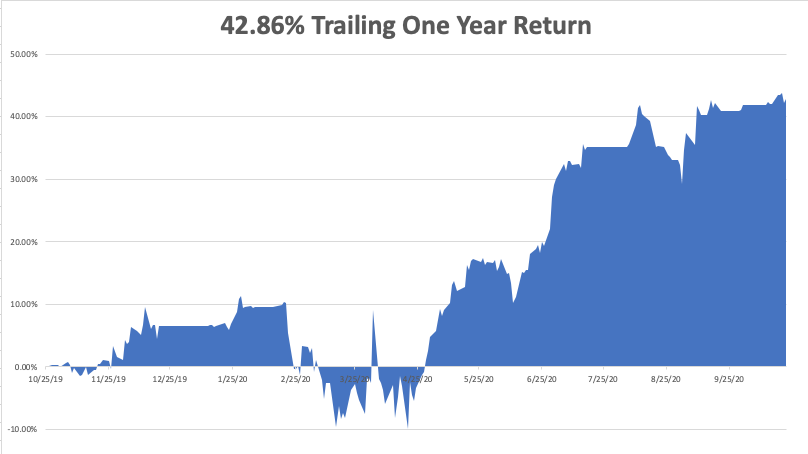 GTD 11 Year Daily Audited Performance
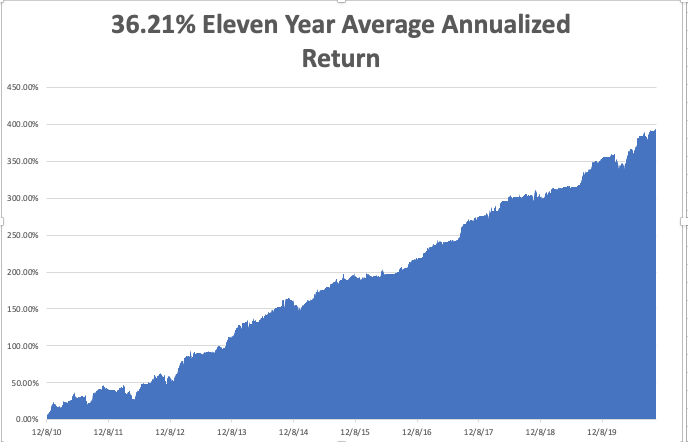 The Method to My Madness
*Market has flipped from the election to Covid-19 as the main concern*With cases at new highs and no government action to stop it, the 200-day moving average is in play*This is only a short-term dip in a 20-year bull market that may have another decade to run*The Fed has proven its intention to step in and run the printing presses on any 10% market correction,which is imminent*Stocks overpriced at all time high, but cheap on a three-year view*2021 will be the year of the barbell, a tech/domestic recoveryportfolio*A bond short is far and away the better trade based on massive over issuance of US government bondsand now we have a big rally to sell into
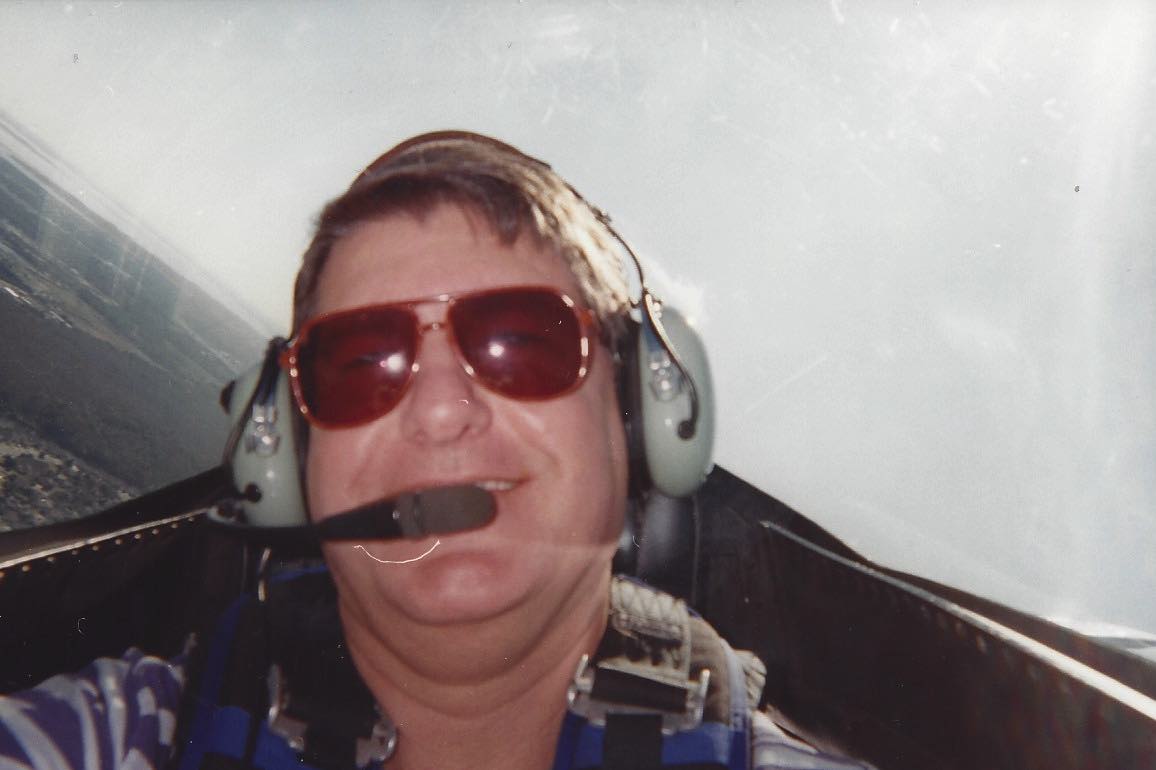 Corona Update – Exponential Growth
*US cases top 8.8 million, deaths at 227,000,000 and are still rising at 1,000 a day, and could reach 300,000 by yearend*Center of the US epidemic has moved to the northern Midwest, with North Dakota, South Dakota, Montana, and Wisconsin the leading hot spots. The “non-mask”, open bar states are getting hardest hit.*Vaccine mass production is gearing up with Sanofi (SNY) a front runner, with AstraZeneca and Pfizer right behind*While the US tops 8.8 million cases, antibody testing shows thetrue figure is close to 35 million, or 10% of the population*A true vaccine is a year off, or never
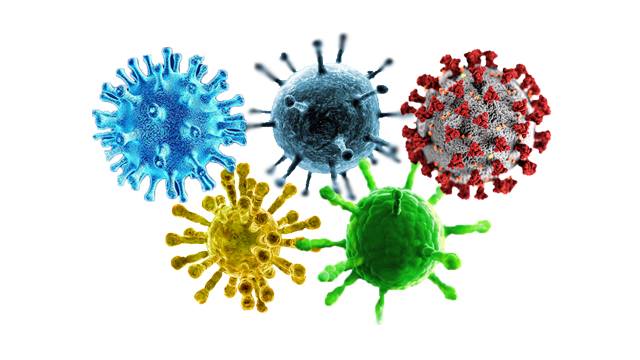 Targeting 100,000 cases a day by end November
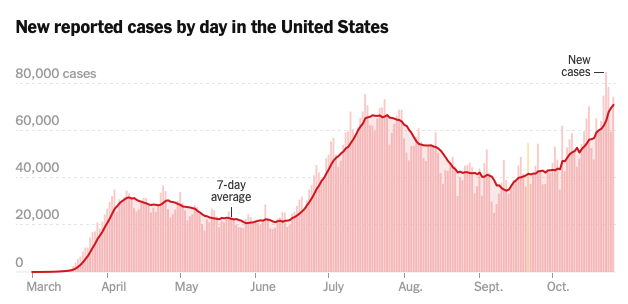 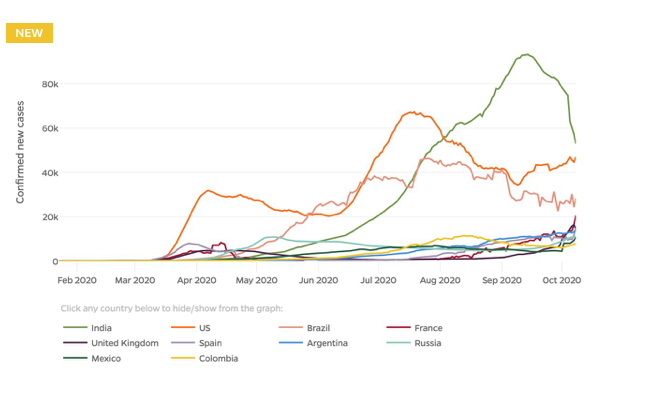 The Mad Hedge Profit PredictorMarket Timing Index-Bottom of Range-at to a “BUY”An artificial intelligence driven algorithm that analyzes 30 differenteconomic, technical, and momentum driven indicators
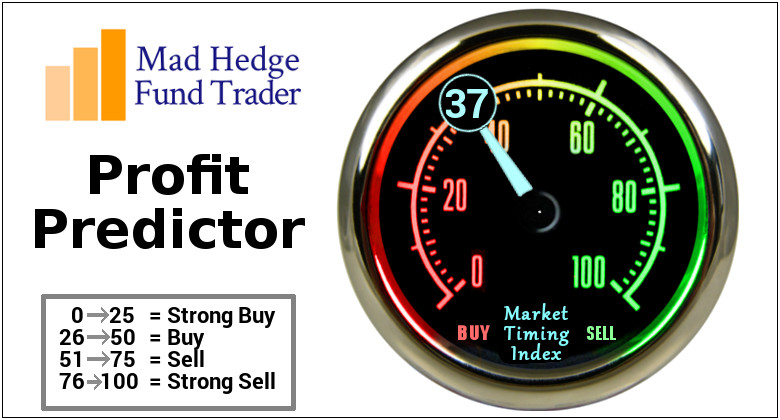 The Mad Hedge Profit PredictorStuck in the Middle-No Trade
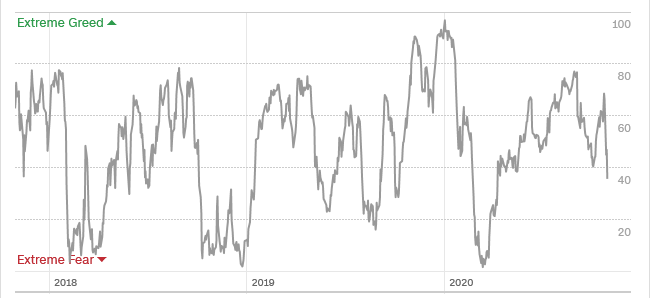 SELL
BUY
The Global Economy – Anticipating a Boom
*Q3 GDP first read expected at a record 31% or better, will soar more in 2021*Weekly Jobless Claims drop to 787,000, better, but still horrible. California is finally reporting againUS Producer Prices pop in September, bring the first YOY gain since March*China’s Economy soars by 4.9%, in Q3 YOY with the pandemic in the rear-view mirrorShips are backed up in Los Angeles waiting to unload. America’s import boom and soaring trade deficit with China leaves no available dock space on the west coast. *IMF predicts negative 4.4% growth for 2020
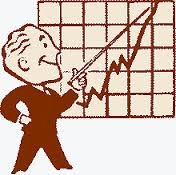 Weekly Jobless Claims – Flatlining at record highs +877,000
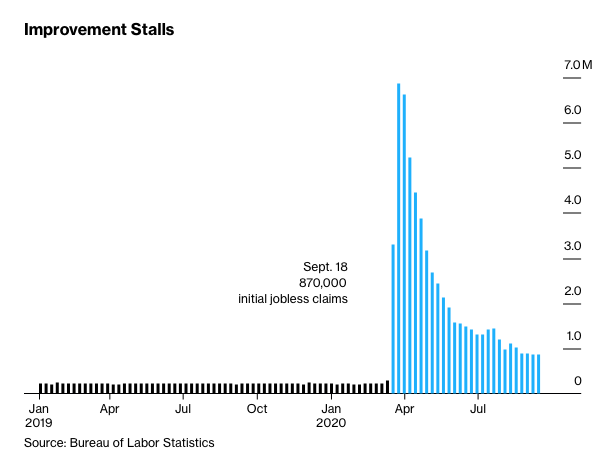 The Bill Davis ViewA $1,500 Upgrade for the Mad Day Trader Service
Stocks – Back to Earth
*Covid-19 returns back to the forefront as main market driver, and that’s badBeware the coming Tax Loss Selling. A Biden win could unleash a torrent of selling as investors rush to beat an increase in the capital gains tax. That’s when you buy. *Alternative Energy Stocks soar on blue wave, especially those focused on solarTesla generates a record profit for the fifth consecutive quarter in a row *Baby Boomers are unloading stocks, to Gen Xer’s mostly, but Millennials as well*In 2021 both tech and recovery stocks run, meaningeverything goes up*We could be entering a wide $2,700 - $3,600 range until the election
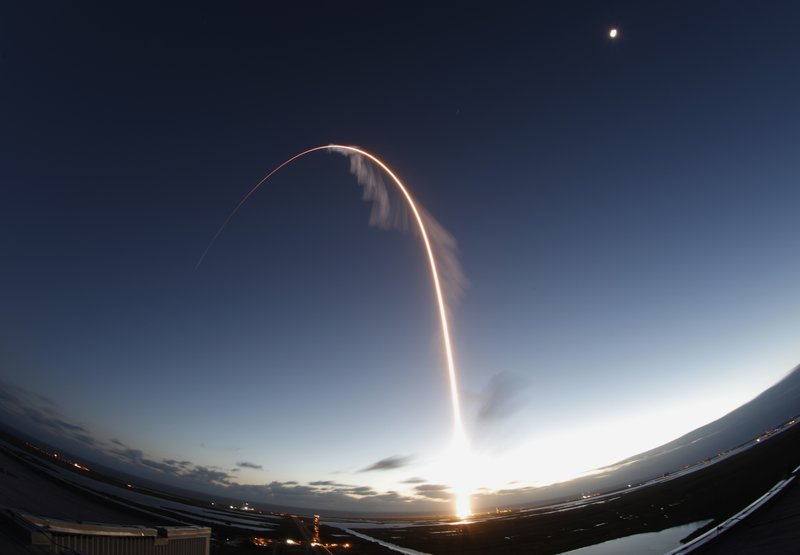 S&P 500 – Upside Breakout at Hand-Huge swing in the pollsstopped out of long 7/$320-$330 bear put spread  took profits on long 6/$235-$245 bull call spread took profits on long 4/$280-$290 bear put spreadtook profits on long 4/$275-$280 bear put spread
New Highs
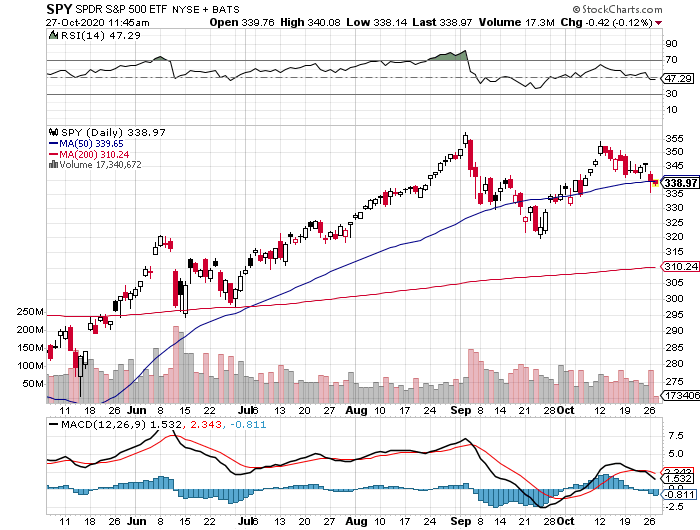 The Bottom3,10
You are here now
ProShares Ultra Short S&P 500 (SDS)- a Great Hedge for long stocks and bondsLong 2X position has a hedge against longs and bond shorts
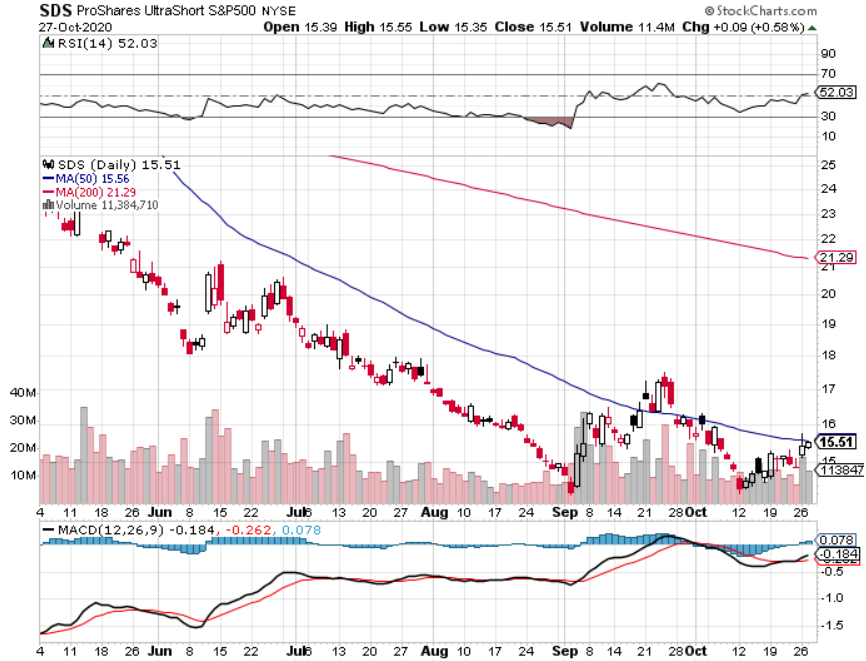 Dow Average ($INDU)-
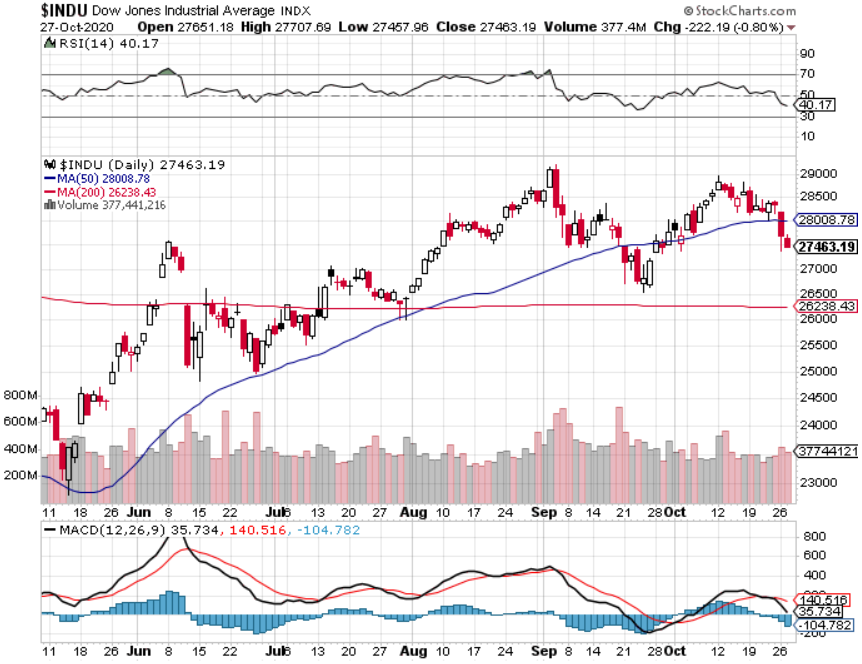 Russell 2000 (IWM)- took profits on Long 10/$137-$142 vertical bull call spreadtook profits on Long 10/$153-$156 vertical bear put spread
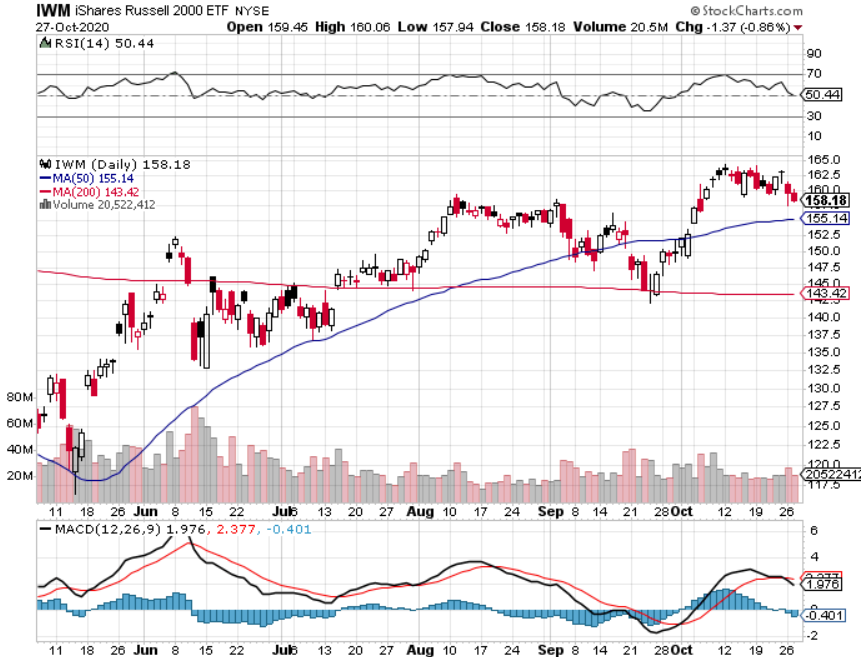 NASDAQ ($COMPQ) – Classic Correction
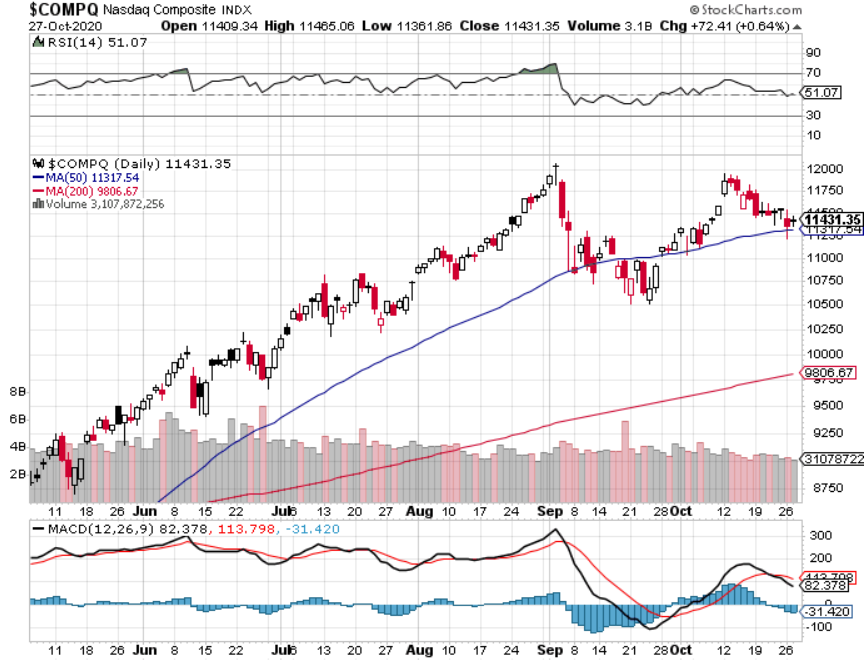 (VIX)-Another spike-but smaller
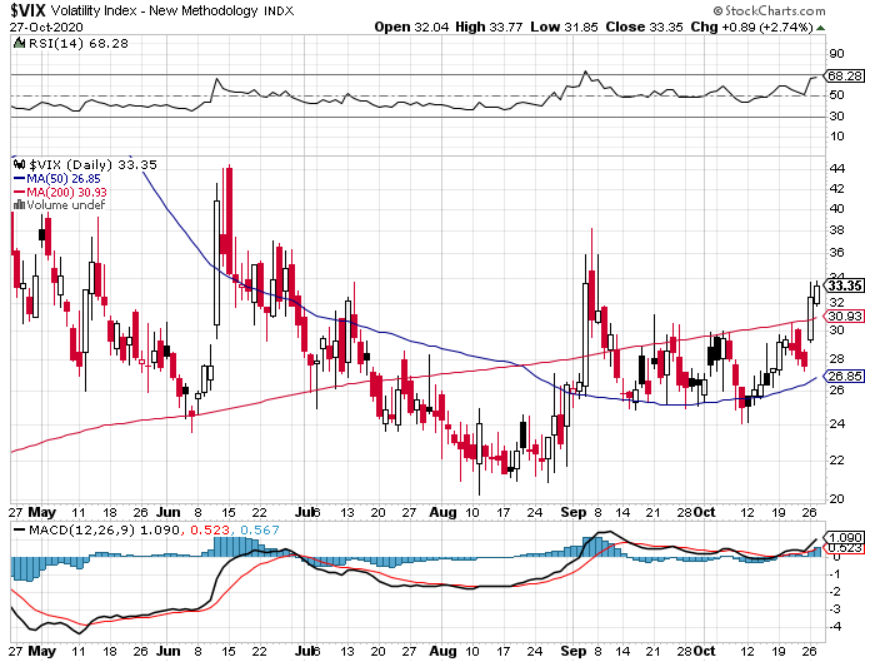 (VXX)- Sell Rallies-Down $85 to $26 from topstopped out of long 1/2021 $16 putsstopped out of long 1/2021 $24 puts
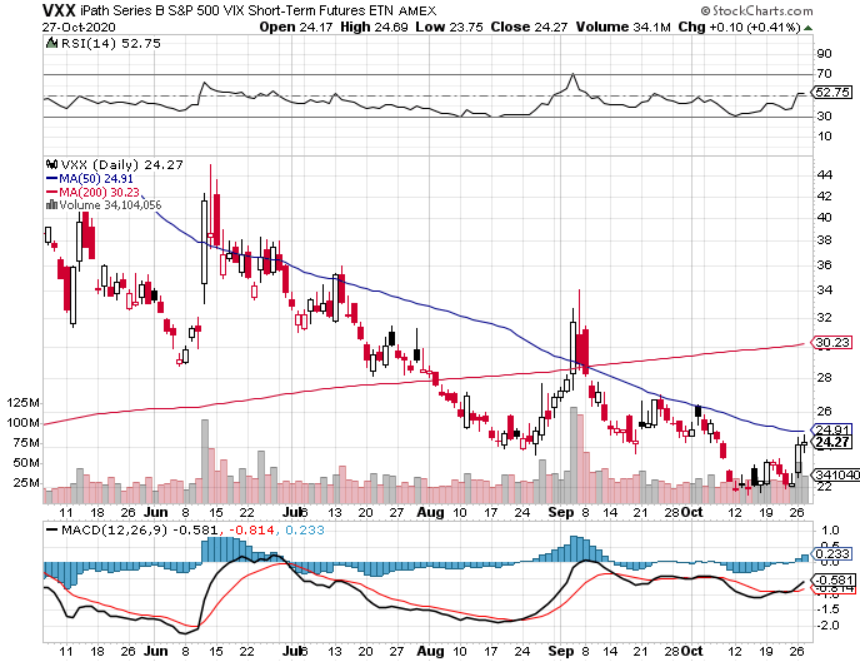 Microsoft (MSFT)- Earnings beat- Looking for Another Entry PointStopped out of long 4/$120-$130 call spreadtook profit on long 4/$120-$130 call spread stop loss on long 12/$170-$180 call spread took profits on long 12/$135-$138 call spread
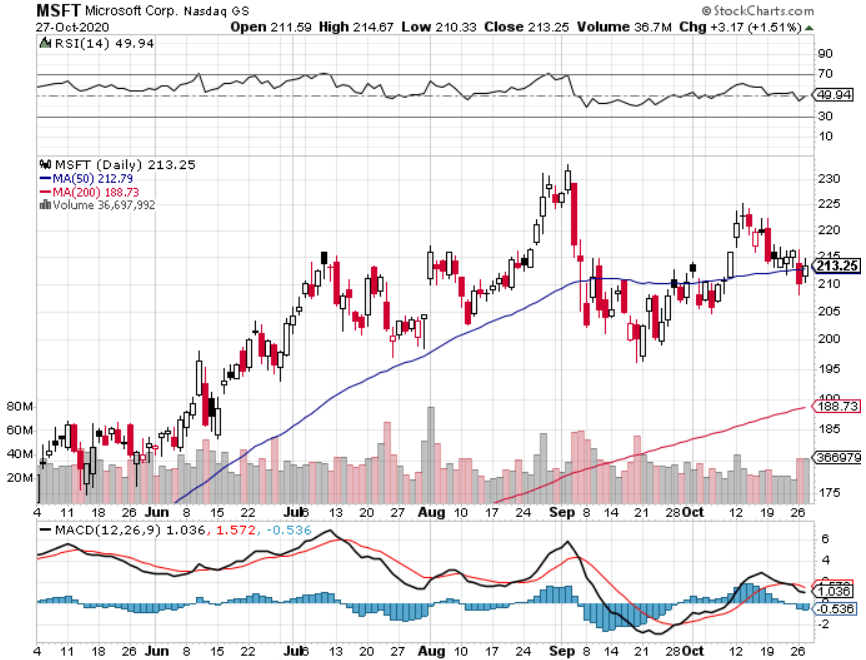 Facebook (FB)-New Hightook profits on Long 9/$290-$300 vertical bear put spreadstopped out of Long 9/$190-$200 vertical bear put spreadtook profits on Long 9/$145-$155 vertical bull call spreadtook profits on Long 9/$150-$160 vertical bull call spreadtook profits on Long 8/$167.50-$172.50 vertical bull call spread
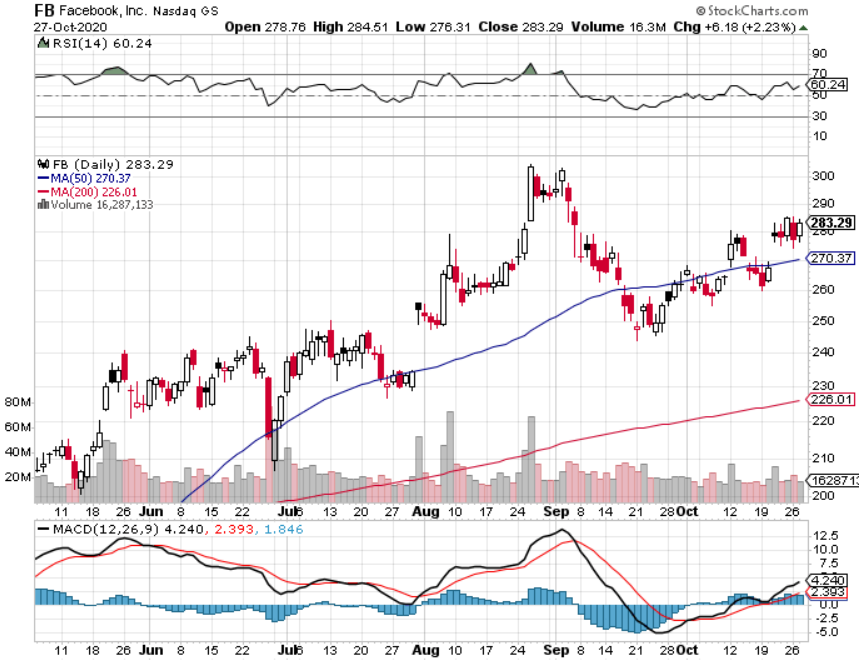 Apple (AAPL)- New 5G iPhone This Week stopped out of long 9/$100-$105 call spreadstopped out of long 8/$480-$490 bear put spreadtook profits on long 7/$320-$330 call spreadtook profits on long 4/24/$250-$260 call spreadtook profits on long 5/$250-$260 call spread
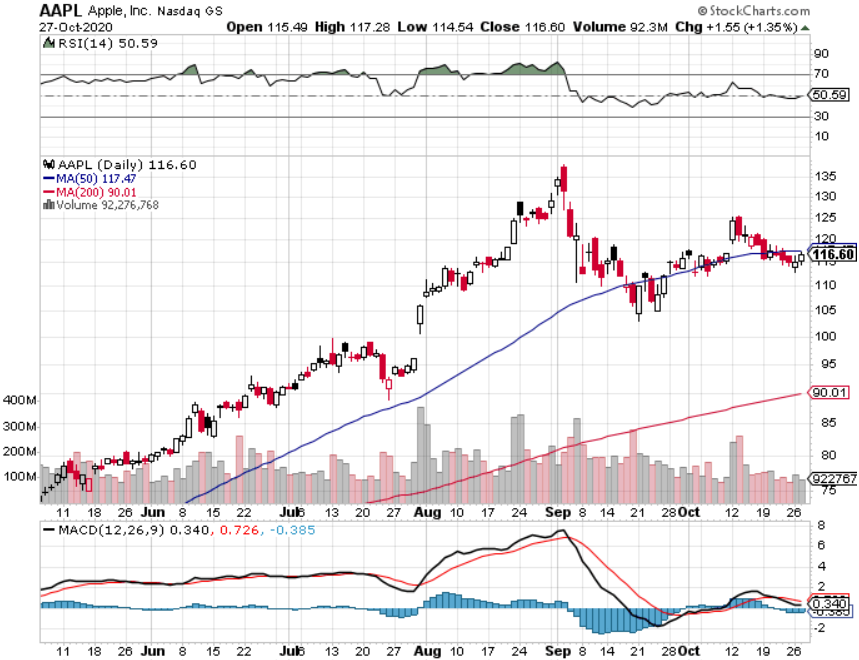 Alphabet (GOOGL) – Deutsche Bank upgrade to $2,020took profits on long 12/$1,200-$1,230 bull call spreadtook profits on long 9/$1,030-$1,080 vertical bull call spreadstopped out of long 5/$1,100-$1,130 bull call spreadtook profits on long 4/$1,080-$1,120 bull call spread
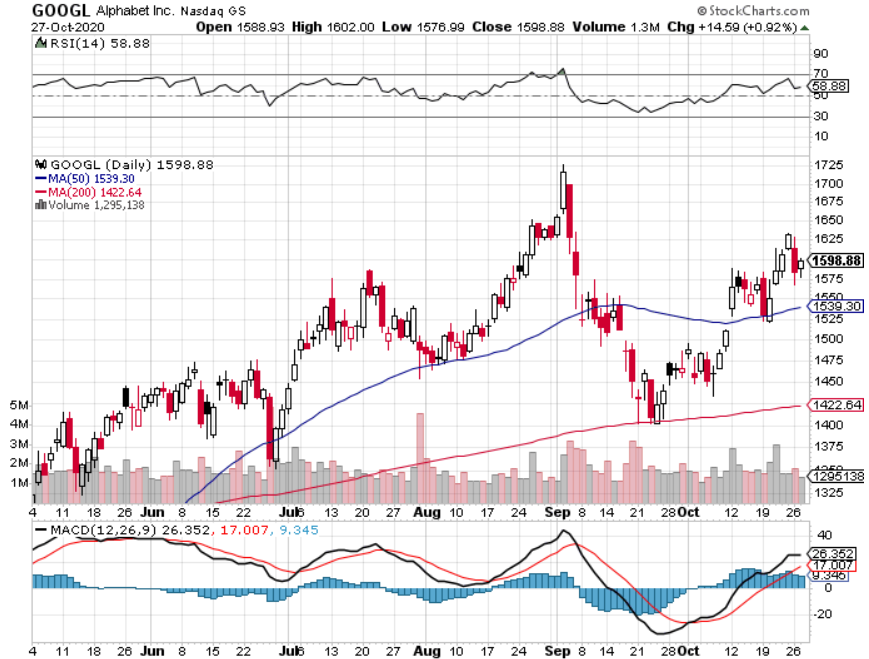 Amazon (AMZN) – Profit takingtook profits on long 9/$2,800-$2,900 bull call spreadstopped out of long 8/$3,000-$3,500 bear put spreadtook profits on long 4/$1,500-$1,550 bull call spread
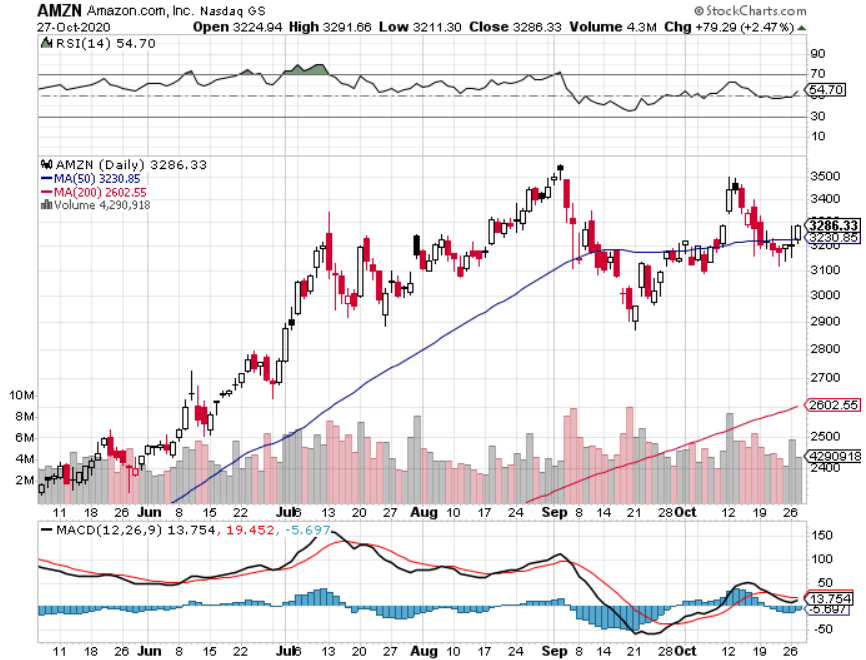 ProShares Ultra Technology (ROM) – Up 240% in 5 Months
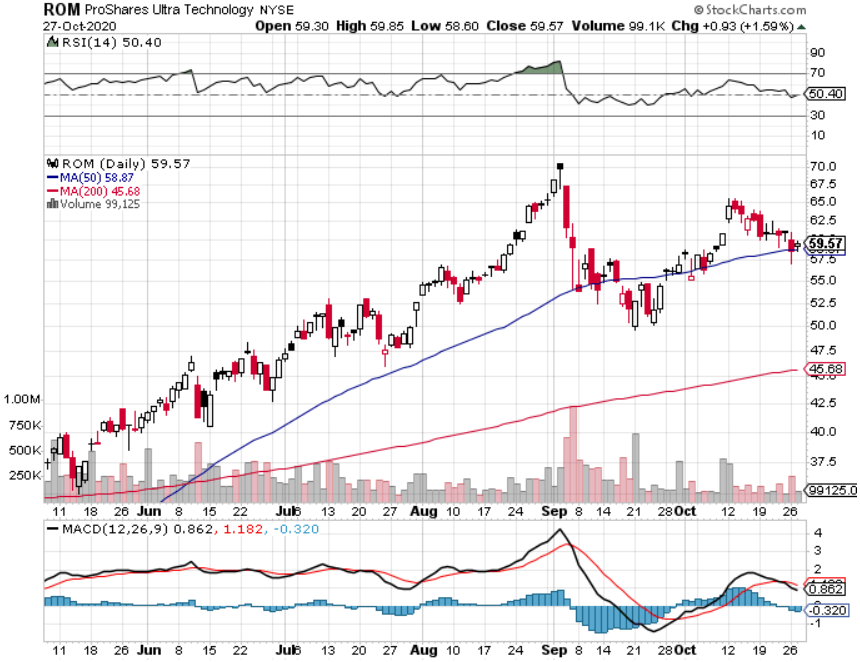 PayPal (PYPL)-Fintech Rulestook profits on long 4/$90-$95 call spread
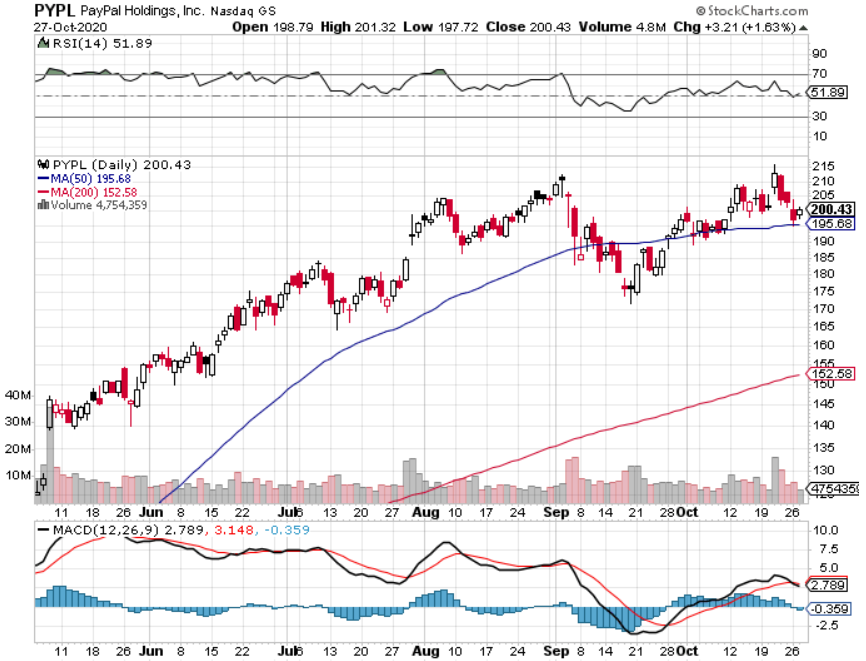 Tesla (TSLA)-Promises a $25,000 Car in Three Years20-fold increase in battery output in 2-3 years
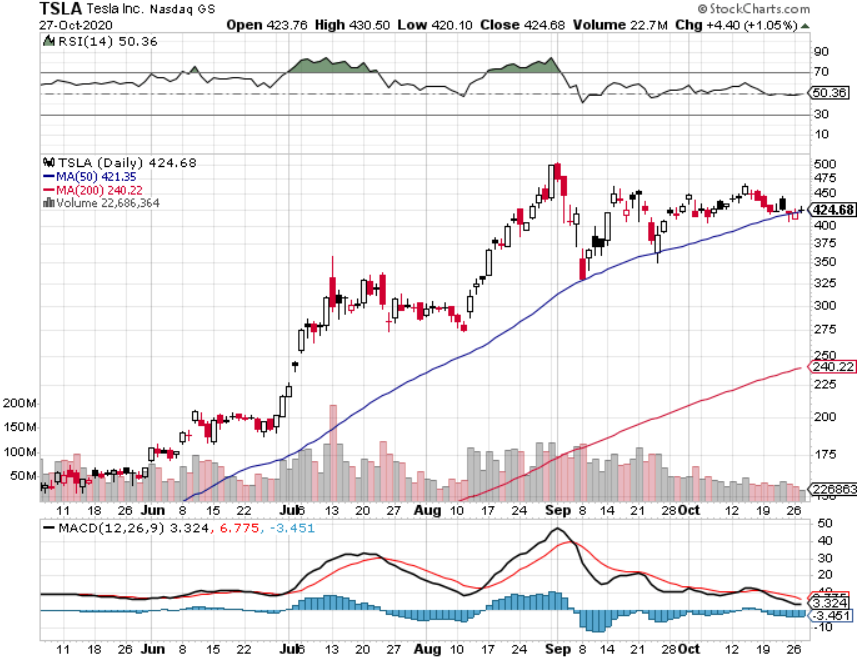 NVIDIA (NVDA) – The Biggest Chip Deal in History$40 billion of Arm Holdings-one of the greatest concentrations of AI talent in the world
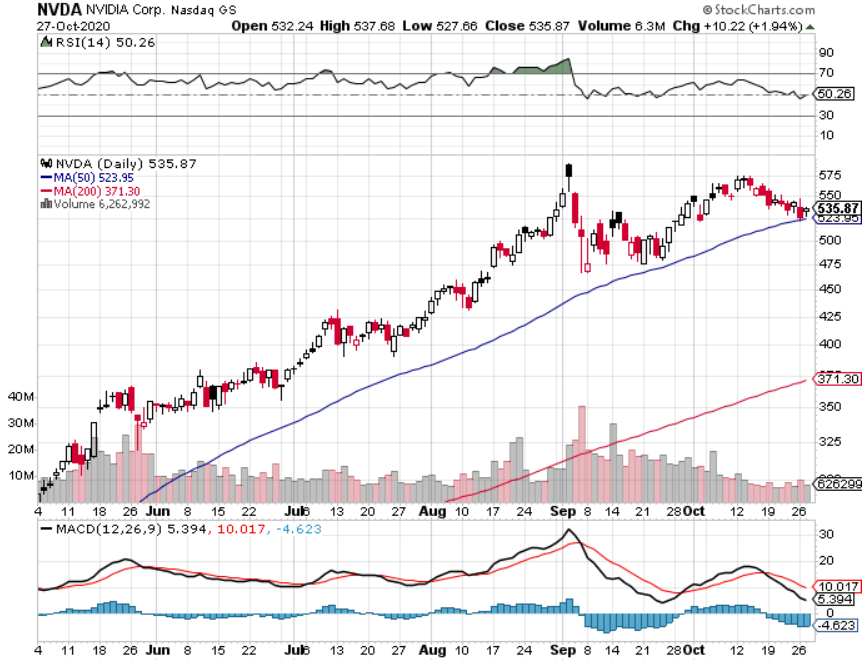 Advanced Micro Devices (AMD)-the next ten bagger-buys Xylinx
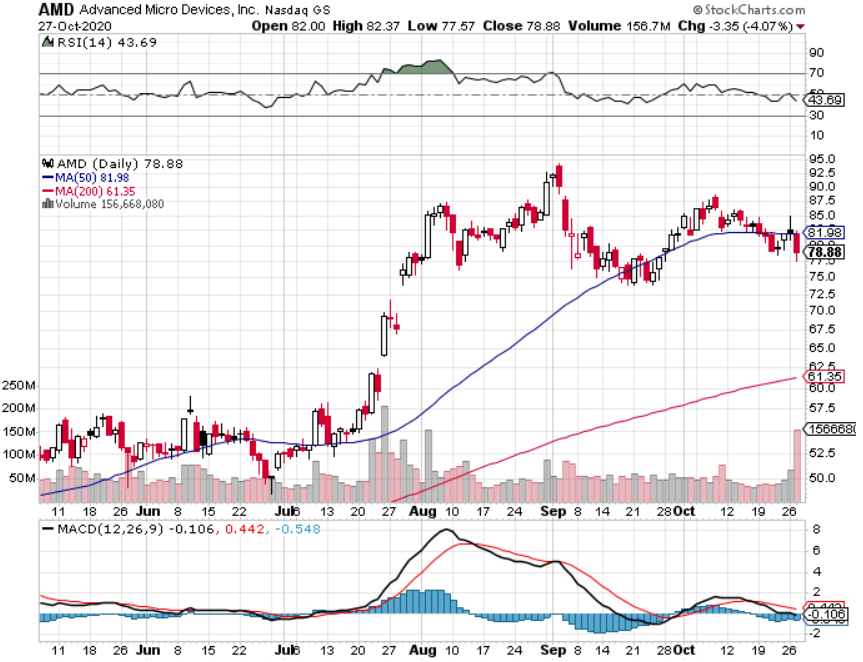 Salesforce (CRM)- Massive Online Migrationtook profits on long 9/$125-$130 vertical bull call spreadtook profits on long 8/$125-$130 vertical bull call spreadtook profits on long 2/$105-$115 call spread
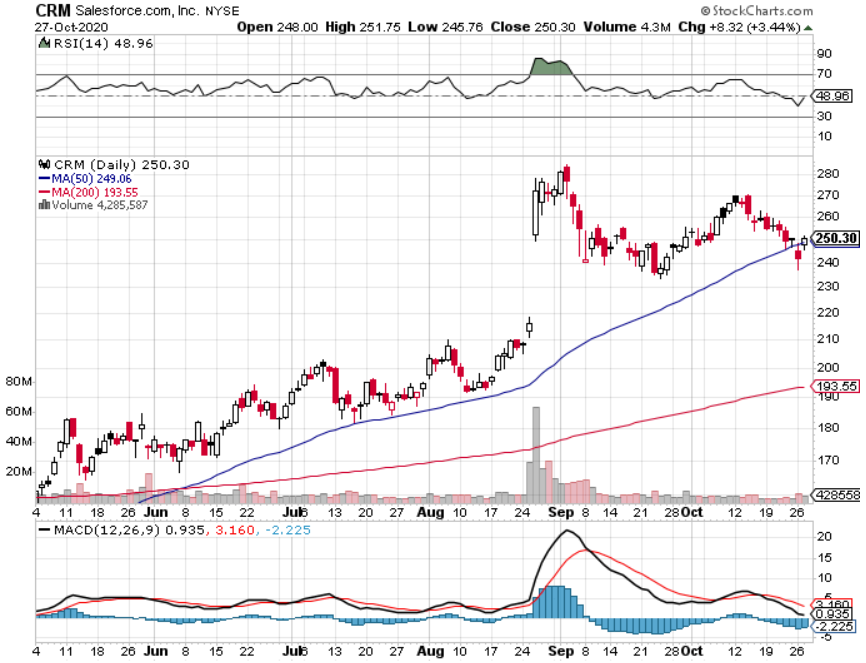 Boeing (BA) –LEAP CandidateA scathing House report assaulting the company and its regulator, the FAA took profits on long 4/$300-$310 call spreadtook profits on long 4/$315-$335 call spread
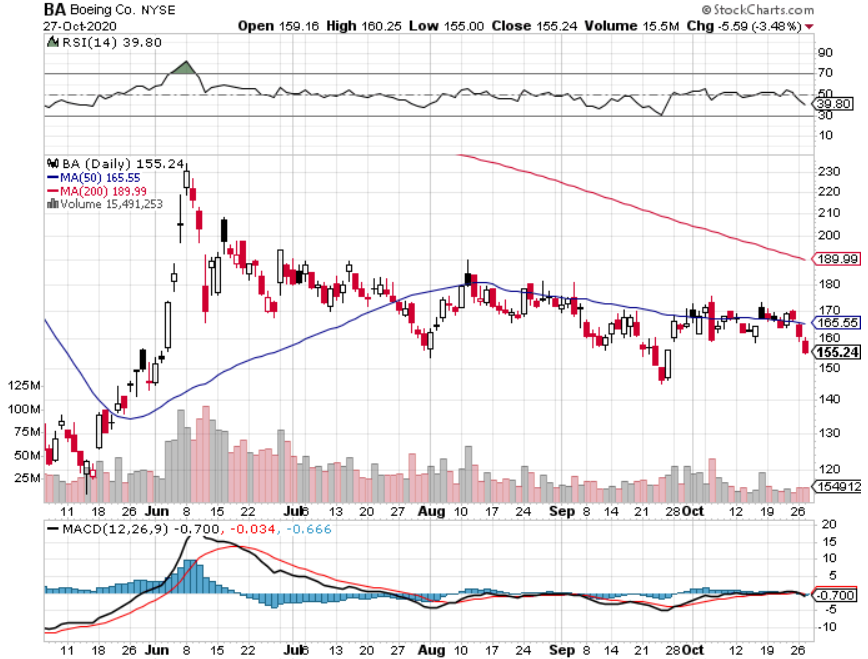 Walt Disney (DIS)- Big Streaming Movetook profits on long 6/$85-$90 call spread
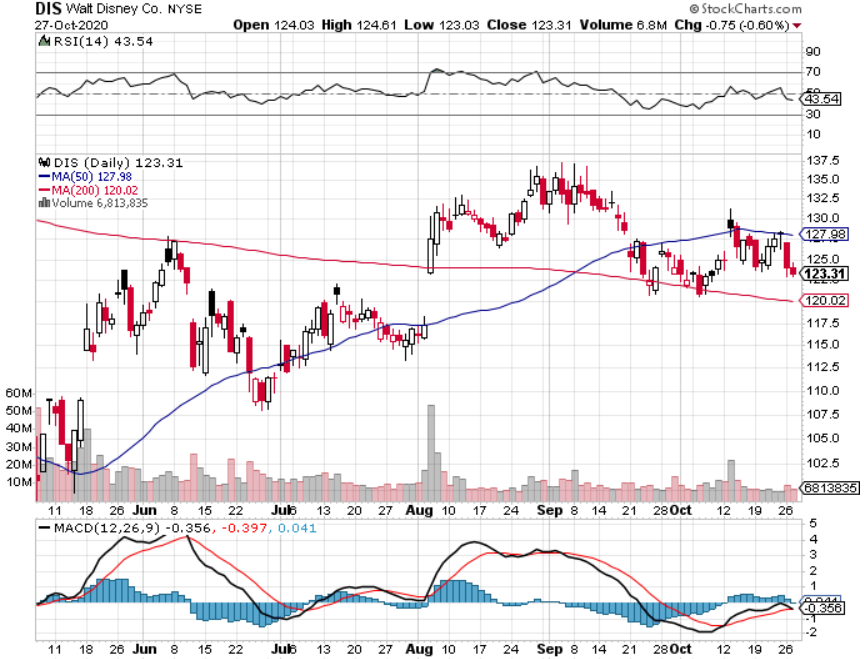 Adobe (ADBE)- Cloud playThe Quality Non-China tech play
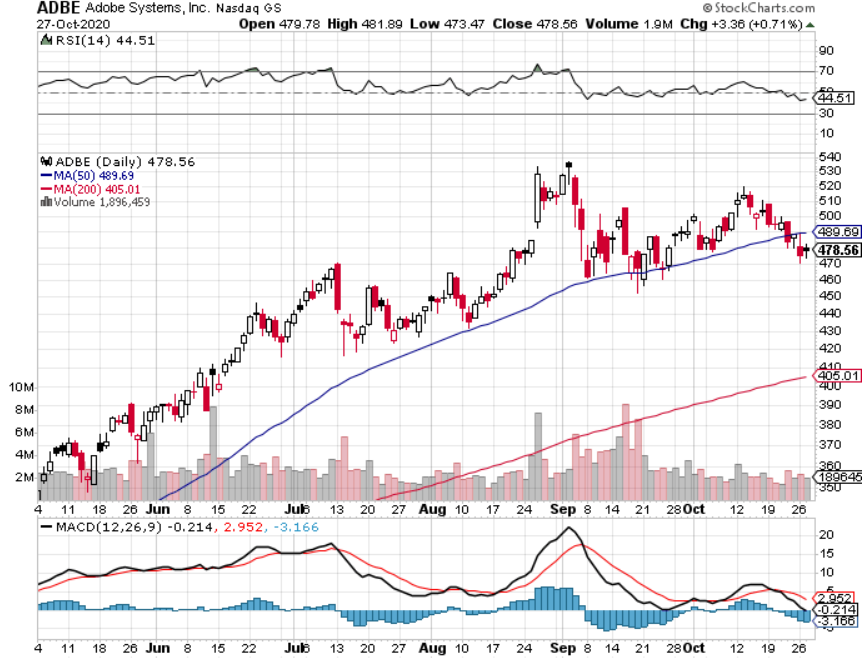 Industrials Sector SPDR (XLI)-(GE), (MMM), (UNP), (UTX), (BA), (HON)
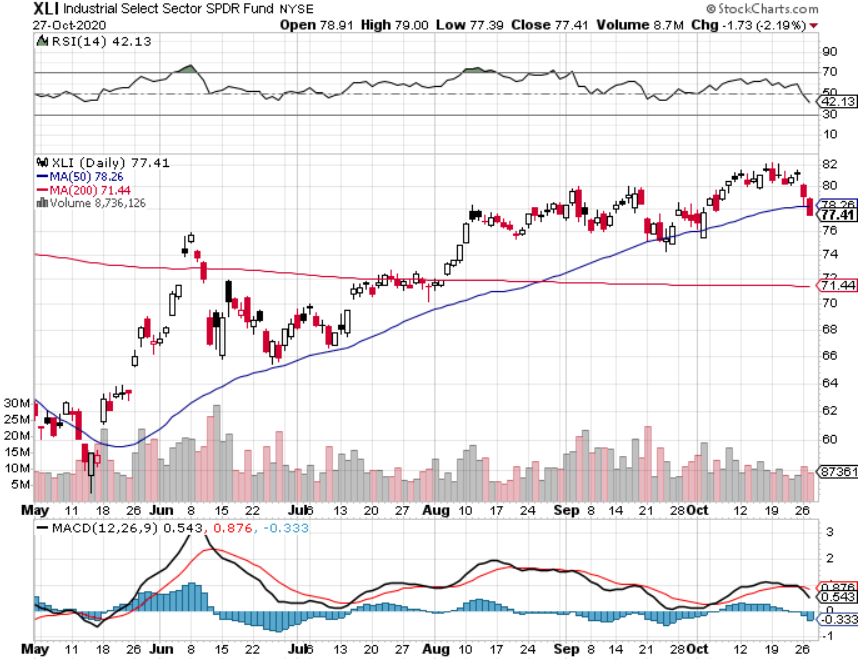 US Steel (X)-Dying Old Economy
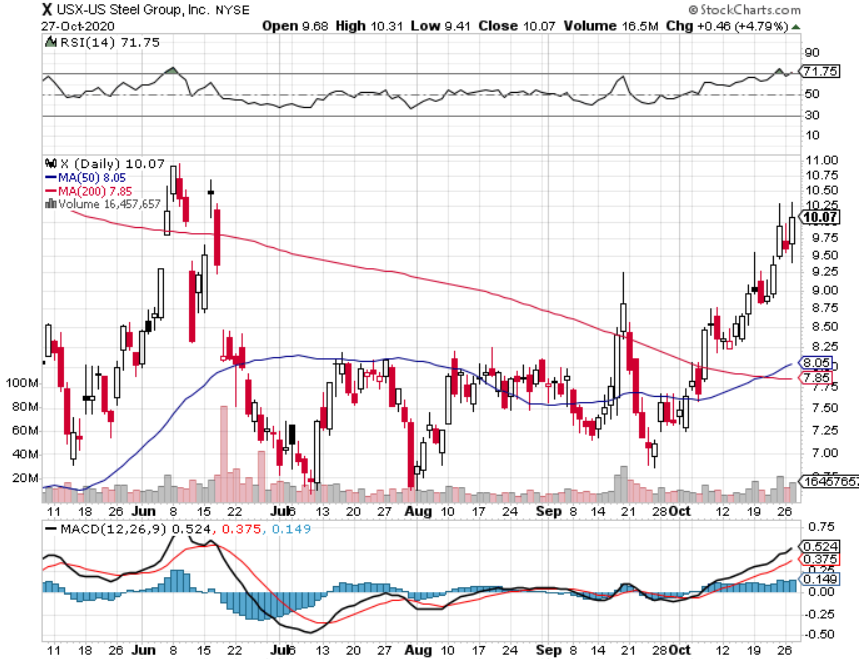 Wal-Mart (WMT)-New Hightook profit on Long 11/$125-$130 bear put spreadtook profit on Long 10/$119-$121 bear put spreadtook profits on Long 8/$114-$117 bear put spread
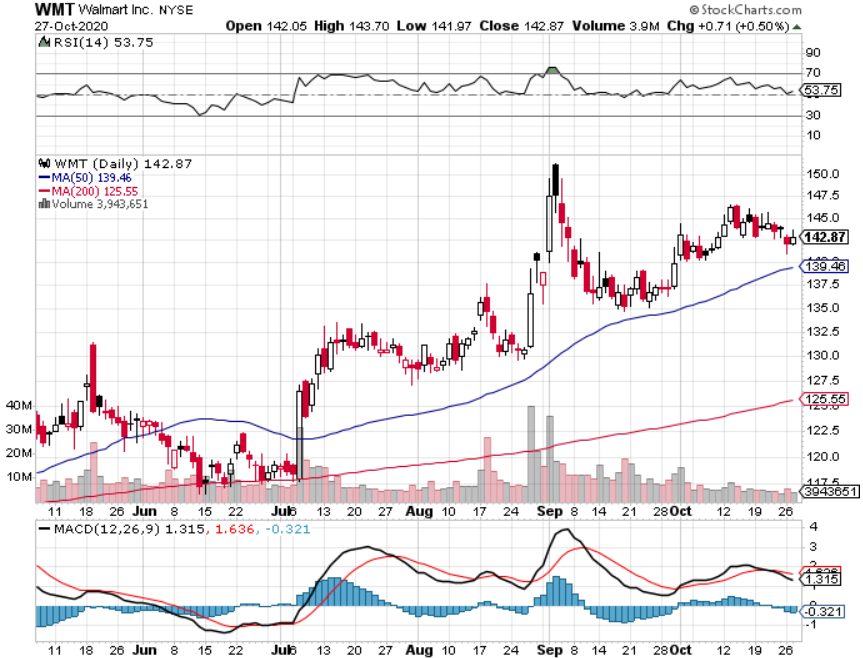 Macys’ (M) – Waiting for Chapter 11took profits on Long 8/$23-$25 bear put spread
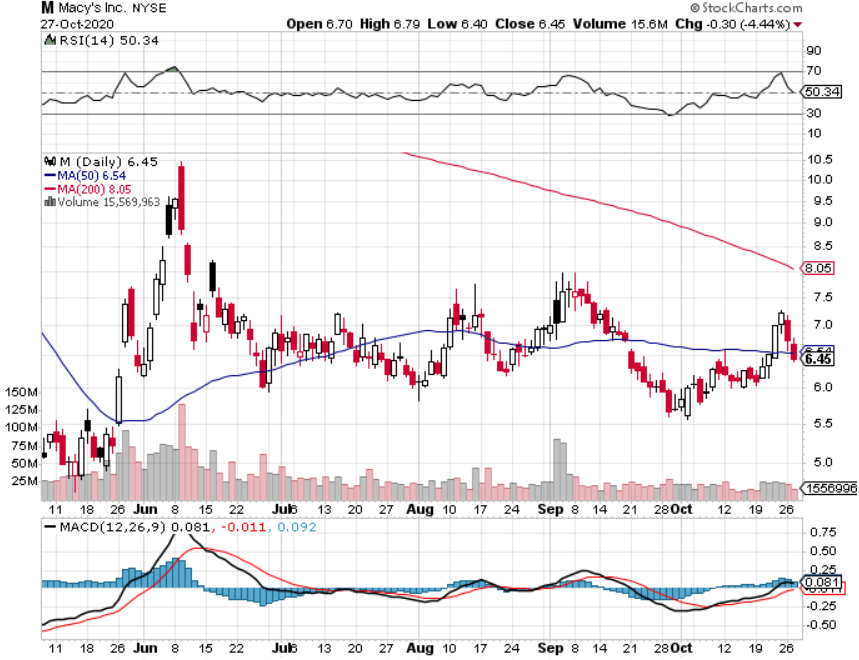 Delta Airlines (DAL) – Subsidy runs out
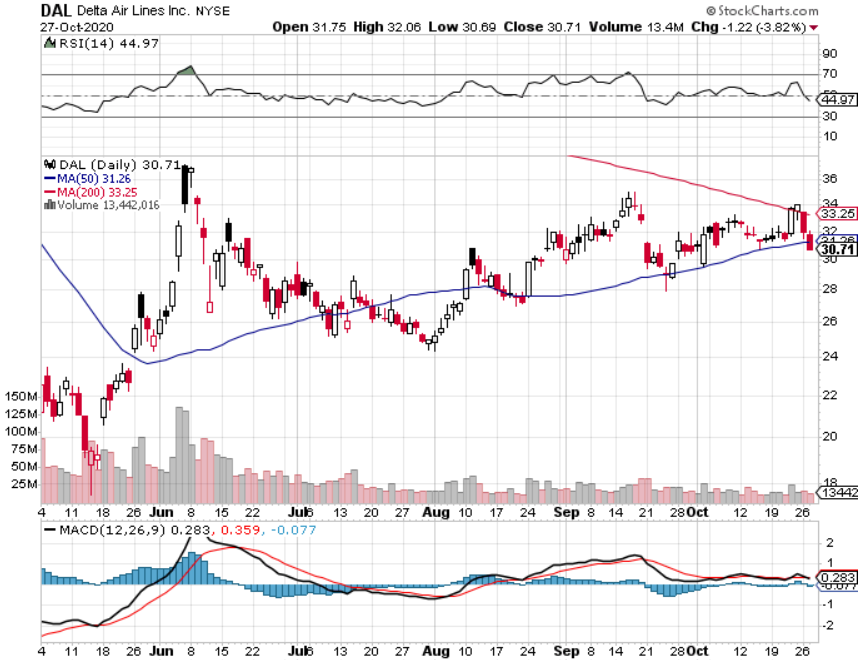 Transports Sector SPDR (XTN)- Worst Hit Sector(ALGT),  (ALK), (JBLU), (LUV), (CHRW), (DAL)
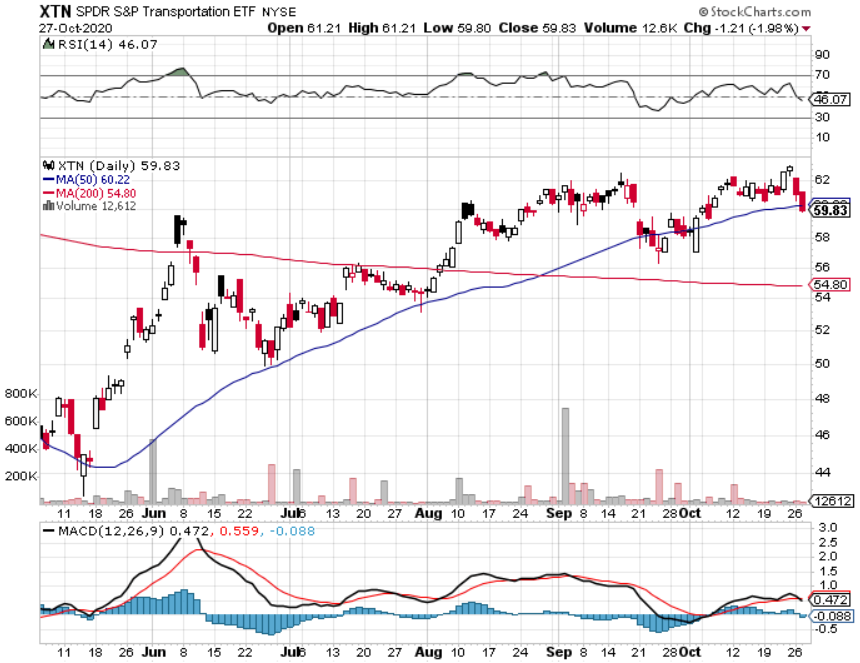 Health Care Sector (XLV), (RXL)(JNJ), (PFE), (MRK), (GILD), (ACT), (AMGN)
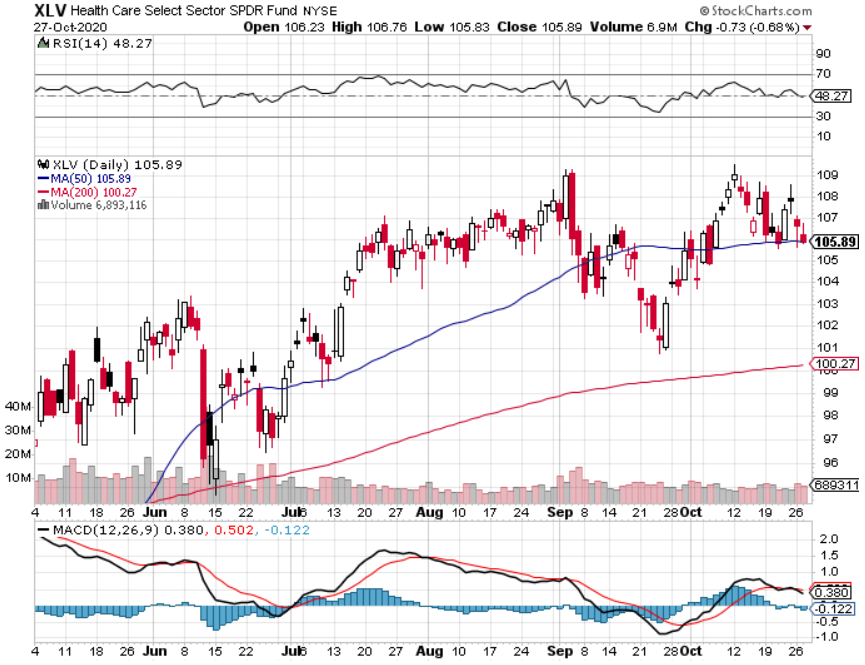 Amgen (AMGN)
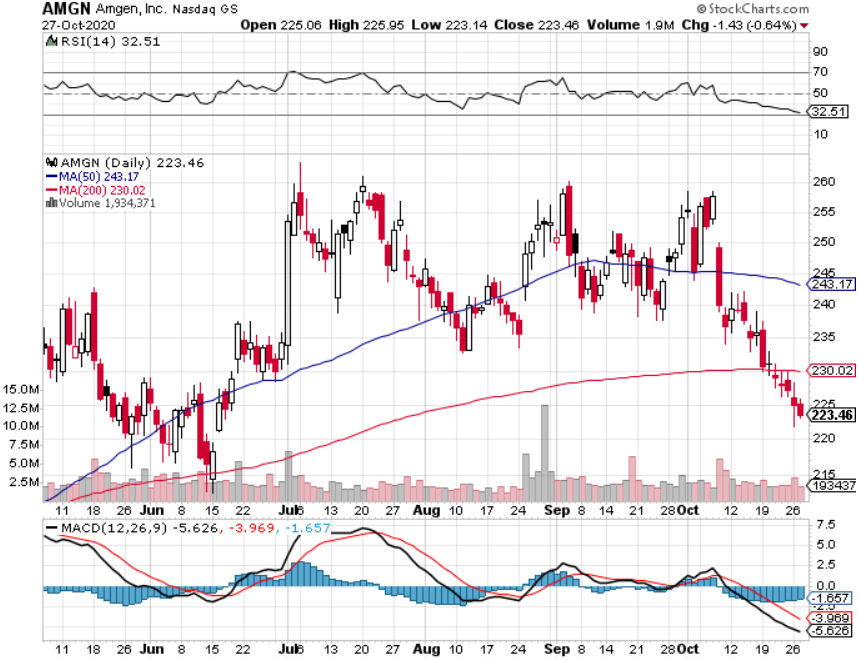 Regeneron (REGN)took profits on long 7/$570-$580 call spread
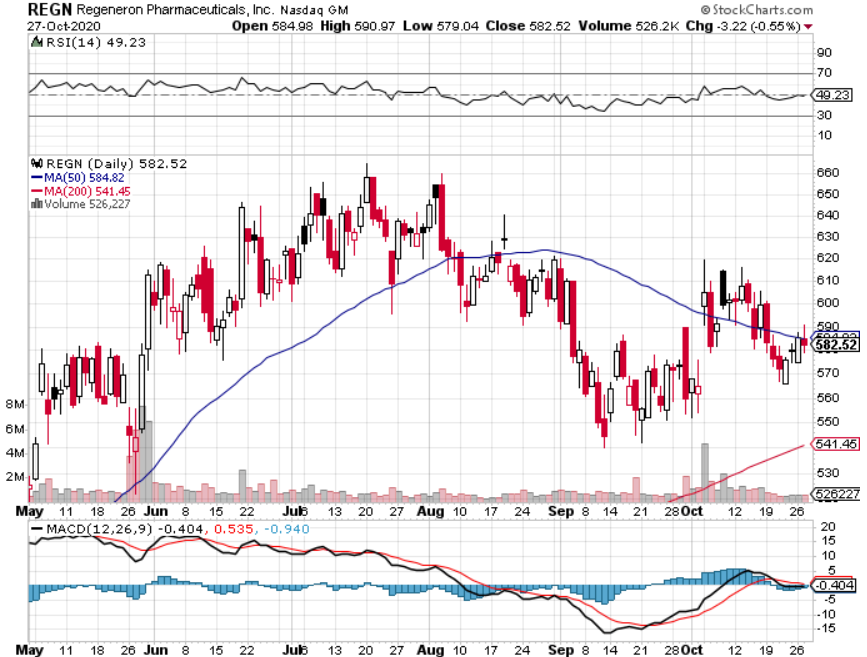 CRISPR Therapeutics (CRSP)
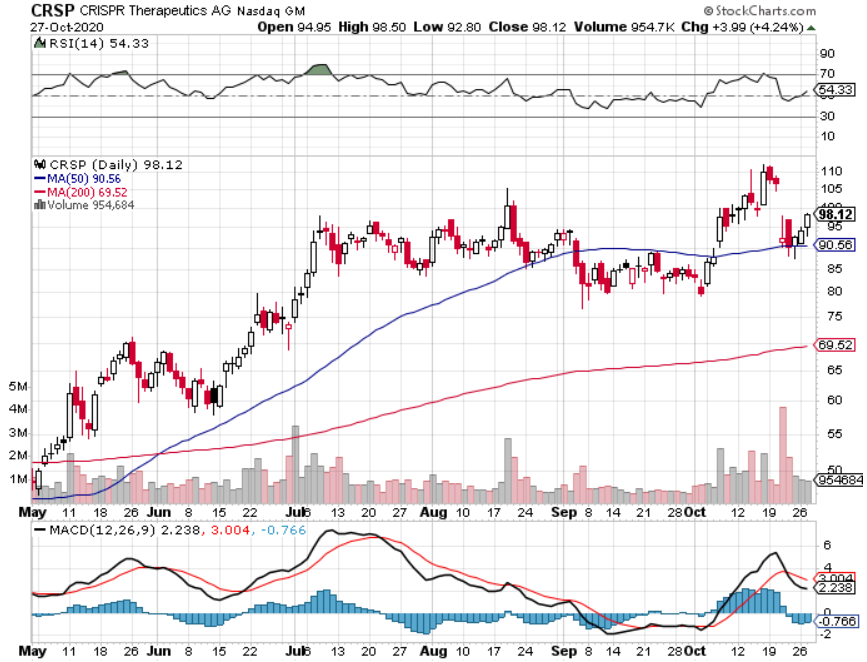 Goldman Sachs (GS) – $3 billion Settlement
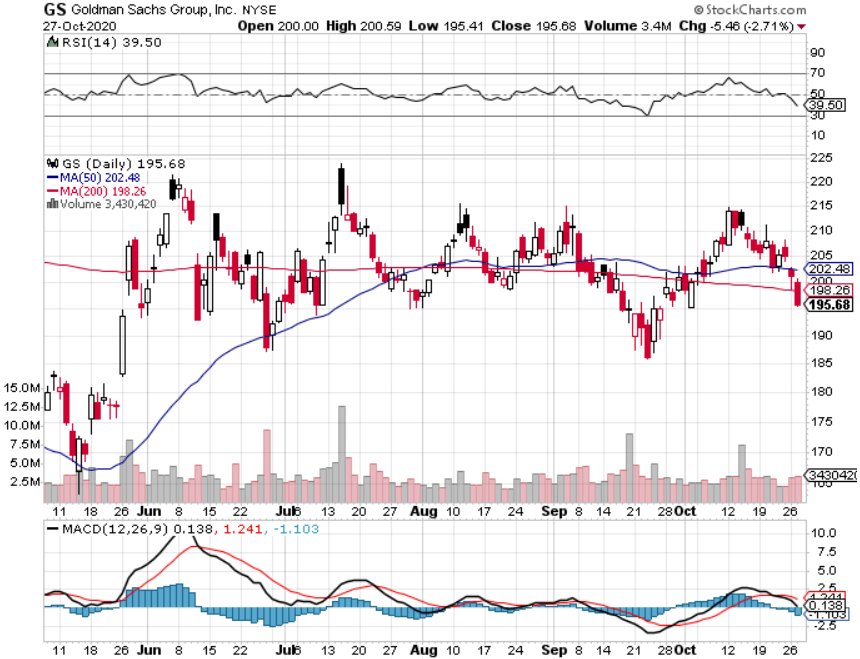 JP Morgan Chase (JPM)Recession Fearstook profits on long 11/$110-$115 bear put spread took profits on long 9/$90-$95 bull call spreadstopped out of long 8/$92-$95 bull call spread
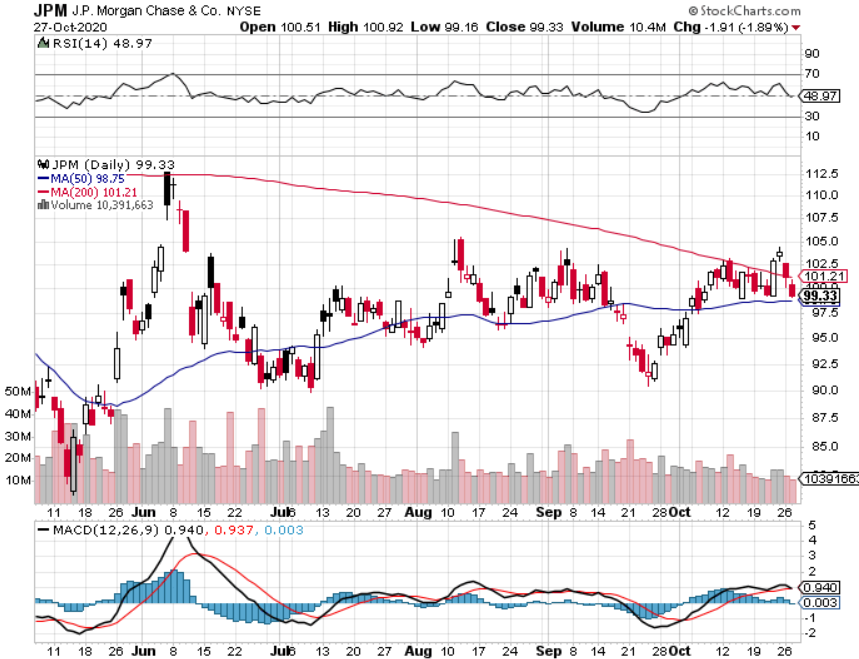 Citigroup (C) – “Recovery” Rotation Playstopped out of long 9/$45-$48 bull call spread
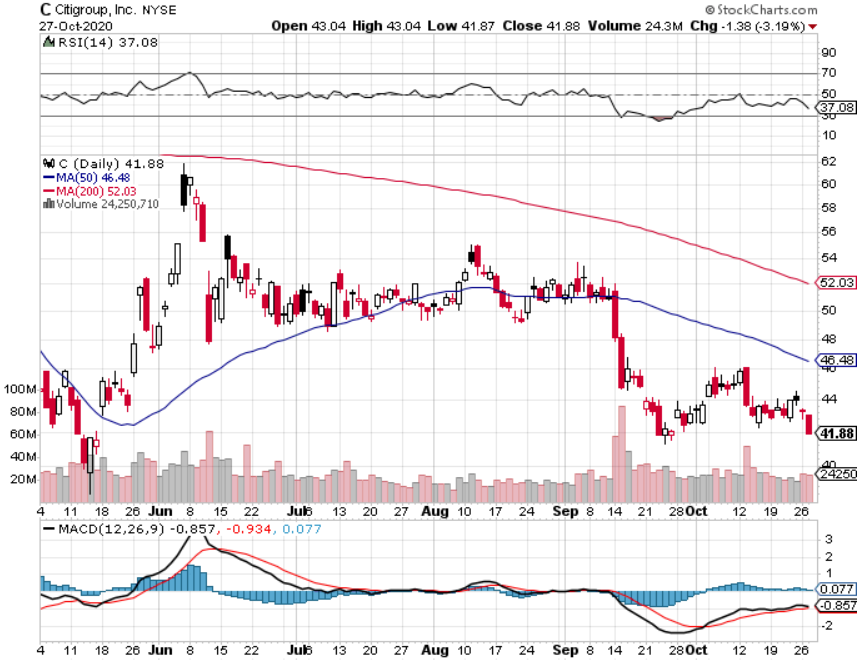 Visa (V) – “Touchless” Fintech Playlong 11/$180-$185 bull call spreadtook profits on long 9/$180-$185 bull call spread
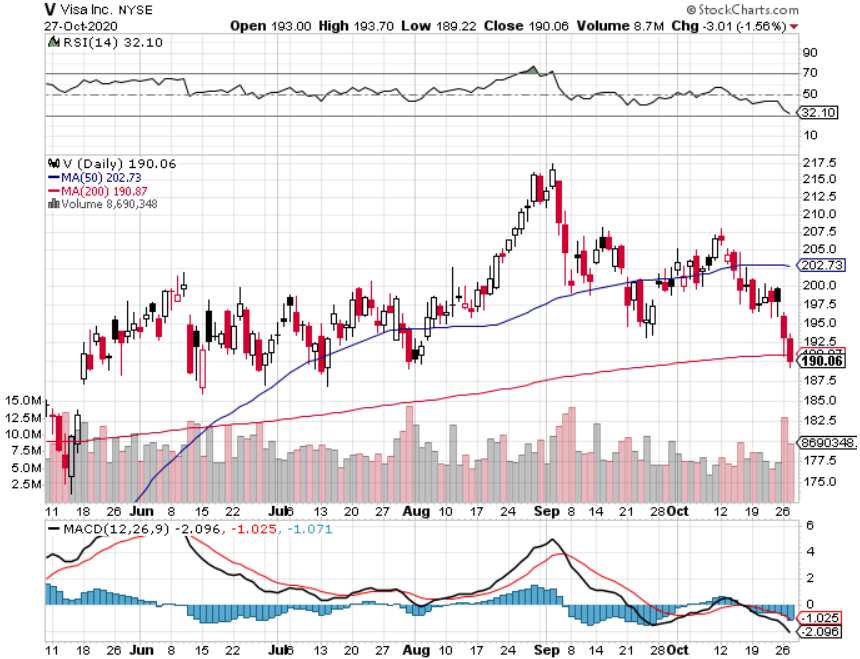 Palo Alto Networks (PANW)- New HighHacking never goes out of fashion
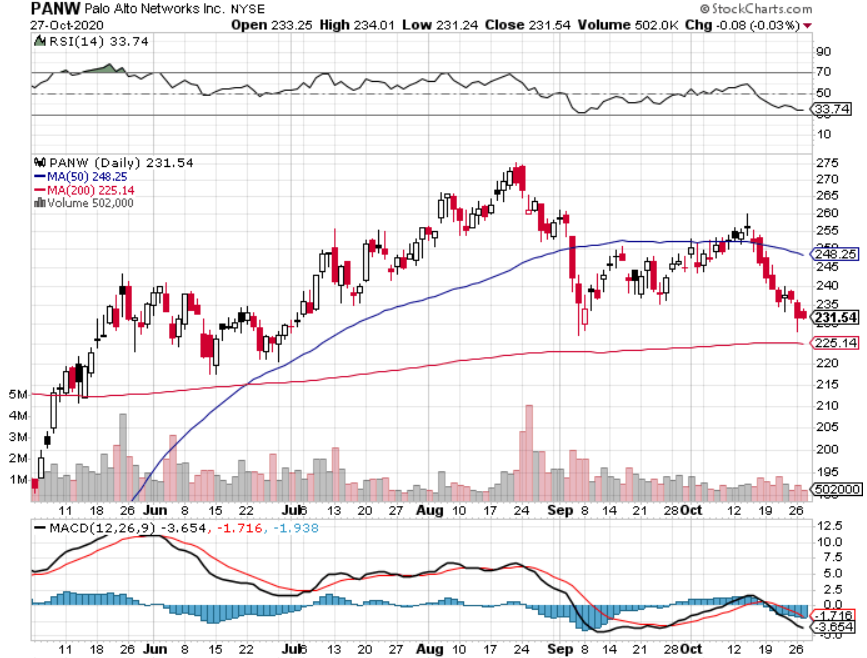 Consumer Discretionary SPDR (XLY)(DIS), (AMZN), (HD), (CMCSA), (MCD), (SBUX)
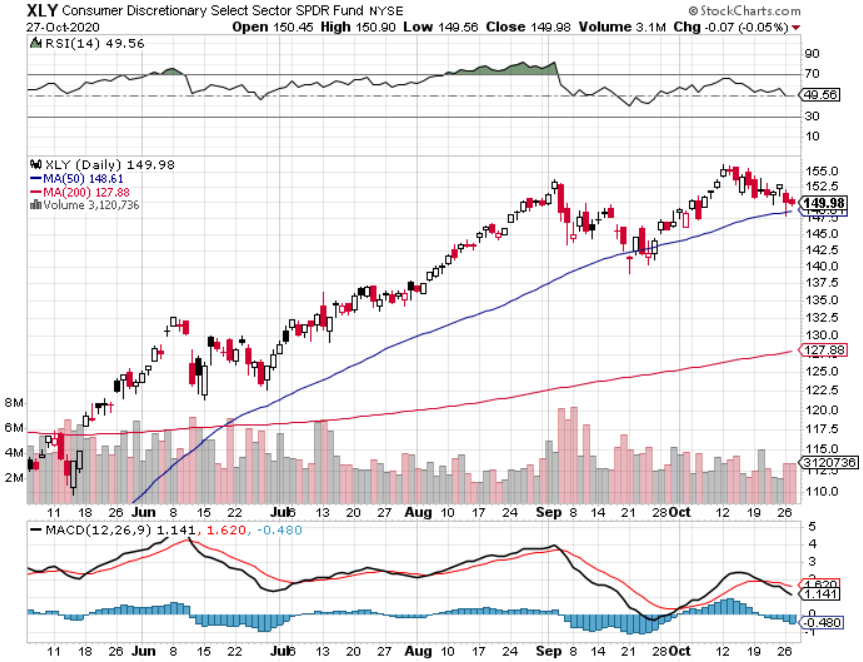 Europe Hedged Equity (HEDJ)-
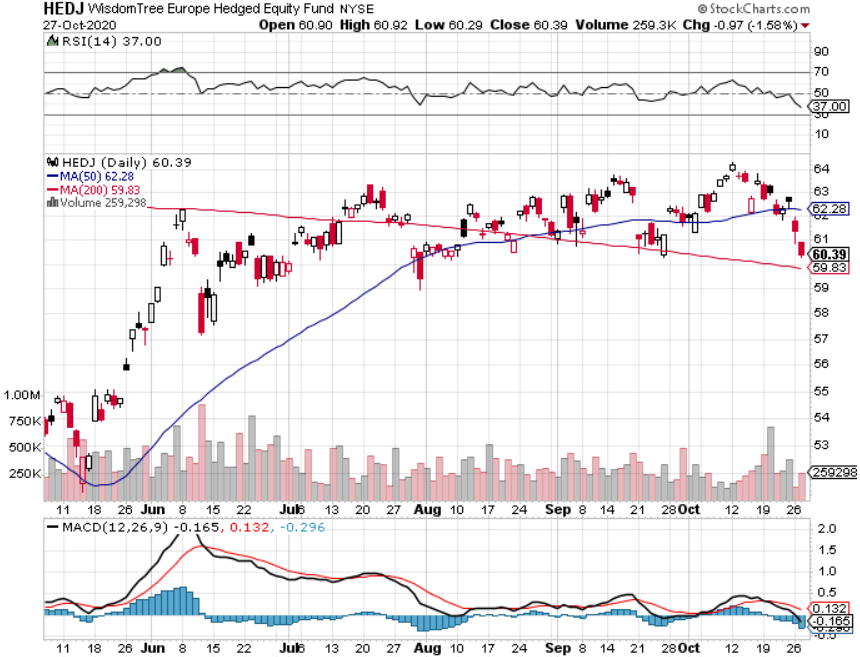 Japan (DXJ)-
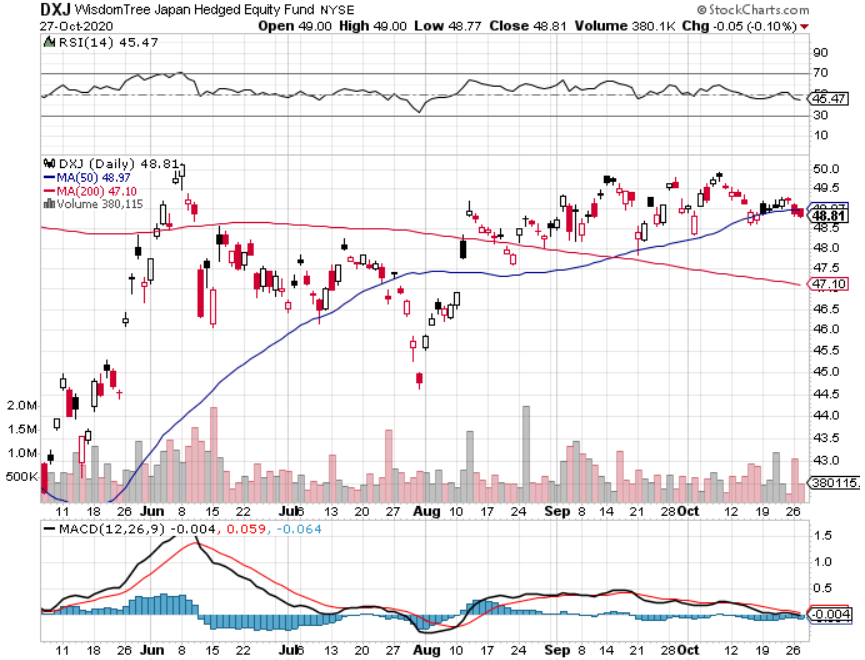 Emerging Markets (EEM)-  Weak Dollar Play
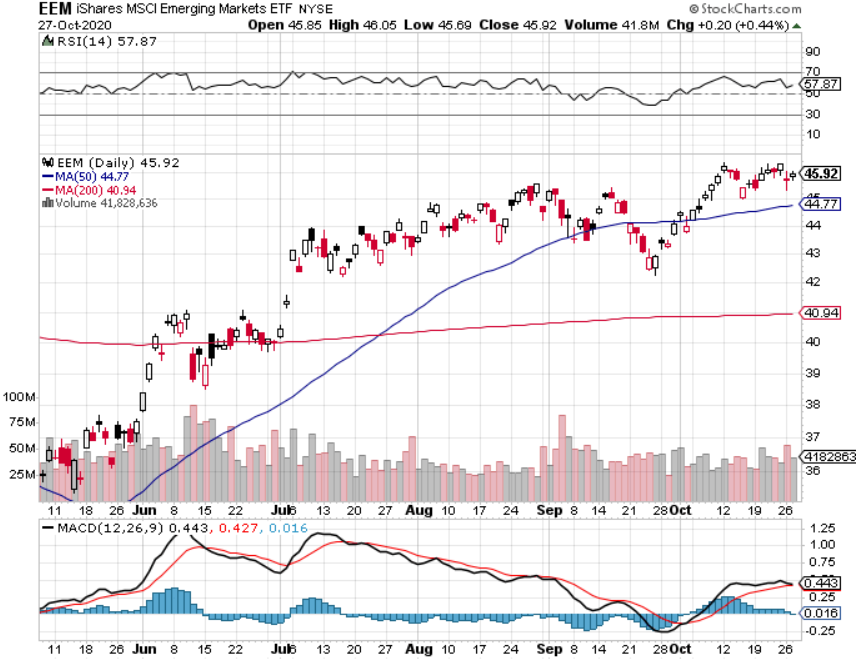 Bonds – From Breakdown Downtrend
*Crashing Bond Prices Show that a Recovery is Imminent, with ten-year US Treasury yields jumping 20 basis points in a month to a four-month high. *Record strong economic data is pushing up interest rates and crushing prices*Bonds break from a sideways range to a new downtrend*Inflation is failing to show*Blue wave could accelerate Fed interest rate RISES*Another short selling opportunity of the century is in play, once corona cases peak out again*US Treasury bond fund (TLT) could plunge from $180 to $105, taking interest rates from 0.31% to 3.25%*Bottom line: sell short every major rally in the (TLT)
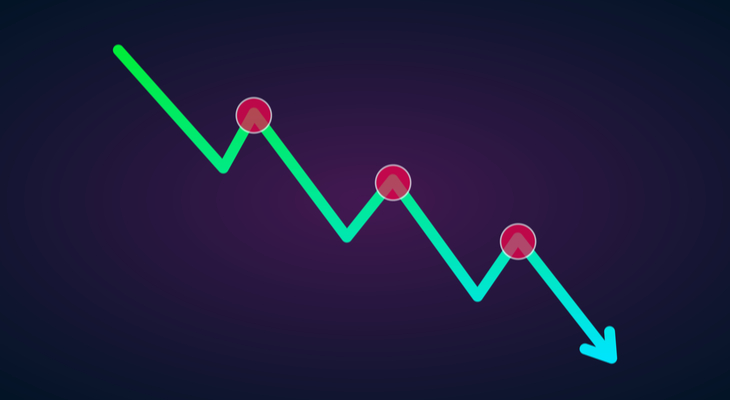 Treasury ETF (TLT) – Huge Short Playtook profits on long 9/$170-$172.50 bear put spreadtook profits on long 9/$172.50-$175 put spreadtook profits on long 9/$172.50-$175 put spread
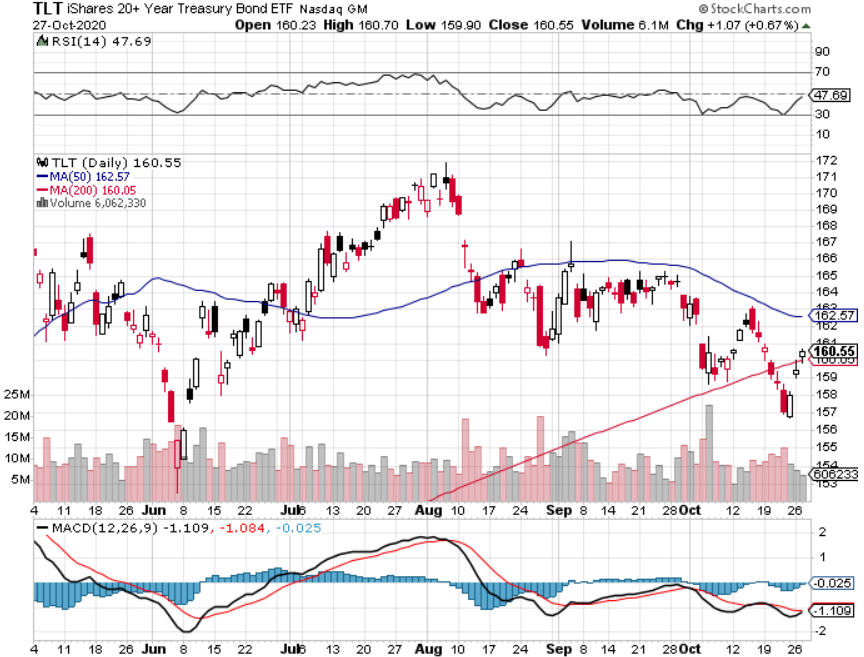 Ten Year Treasury Yield ($TNX) – 0.85%
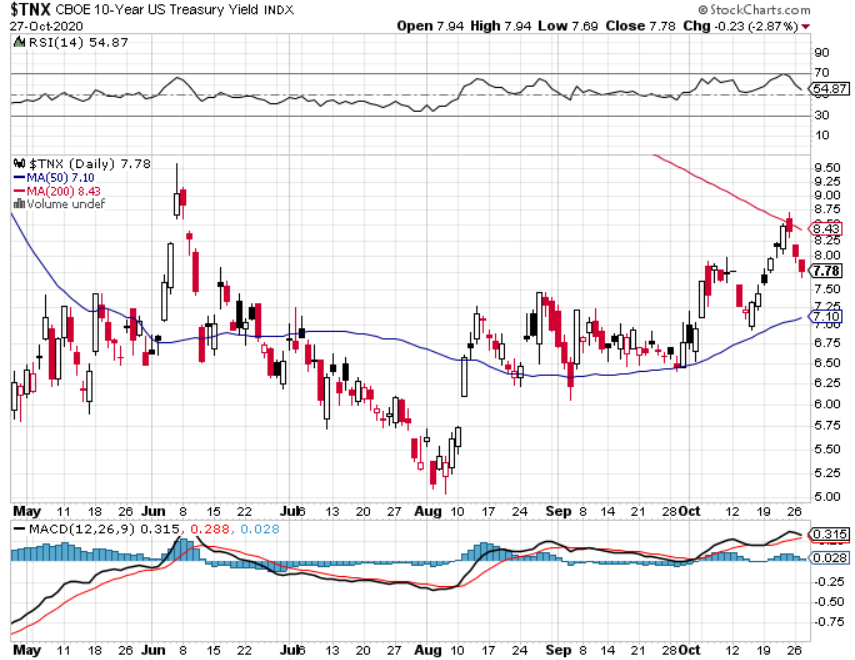 Junk Bonds (HYG) 4.64% Yield to Maturitybig jump in spreads on stock selloff and recession fears
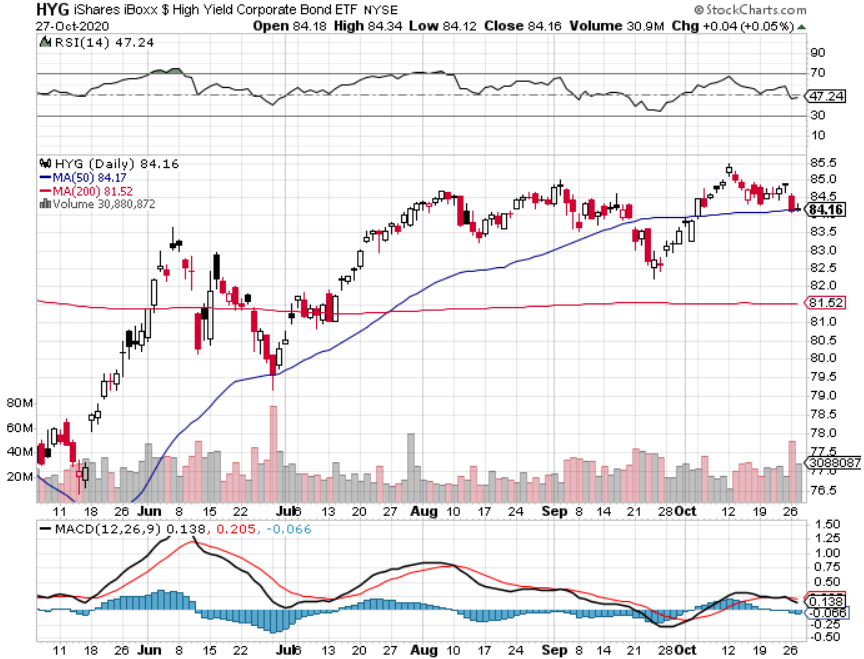 2X Short Treasuries (TBT)- 2 Month Bottoming Process
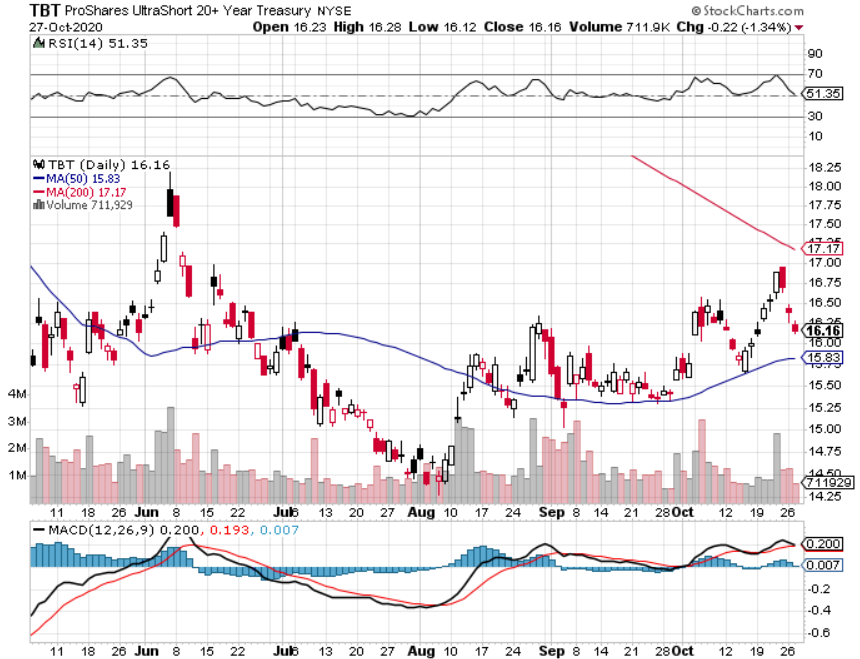 Emerging Market Debt (ELD) 4.31% Yield-
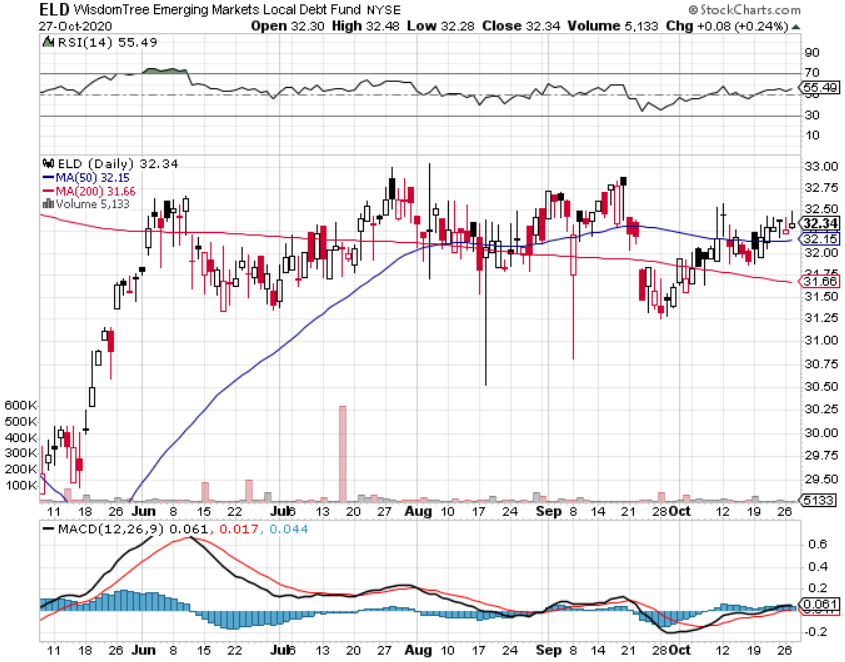 Municipal Bonds (MUB) – 1.08%  Mix of AAA, AA, and A rated bonds
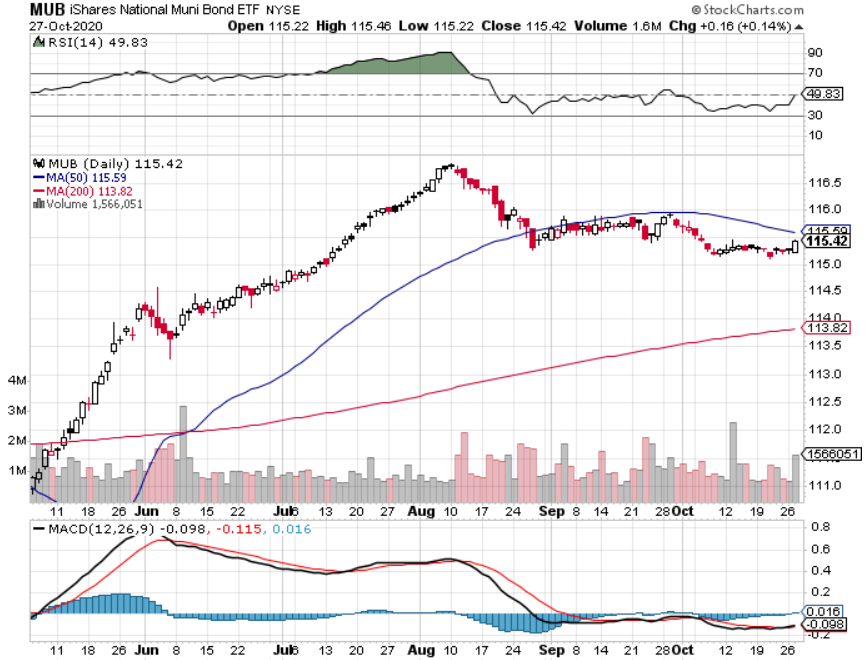 Foreign Currencies – Dollar Dive
*Foreign exchange markets are ignoring rising US rates and keep dollar low*Most foreign exchange plays are poised to break to new highs*Any dollar rallies are temporary and short-term, and a crash is imminent*Euro rallies back to top of range*Aussie dollar maintaining highs*Bitcoin flight to safety bid*Keep selling short all  US dollar rallies, its yield support is gone forever
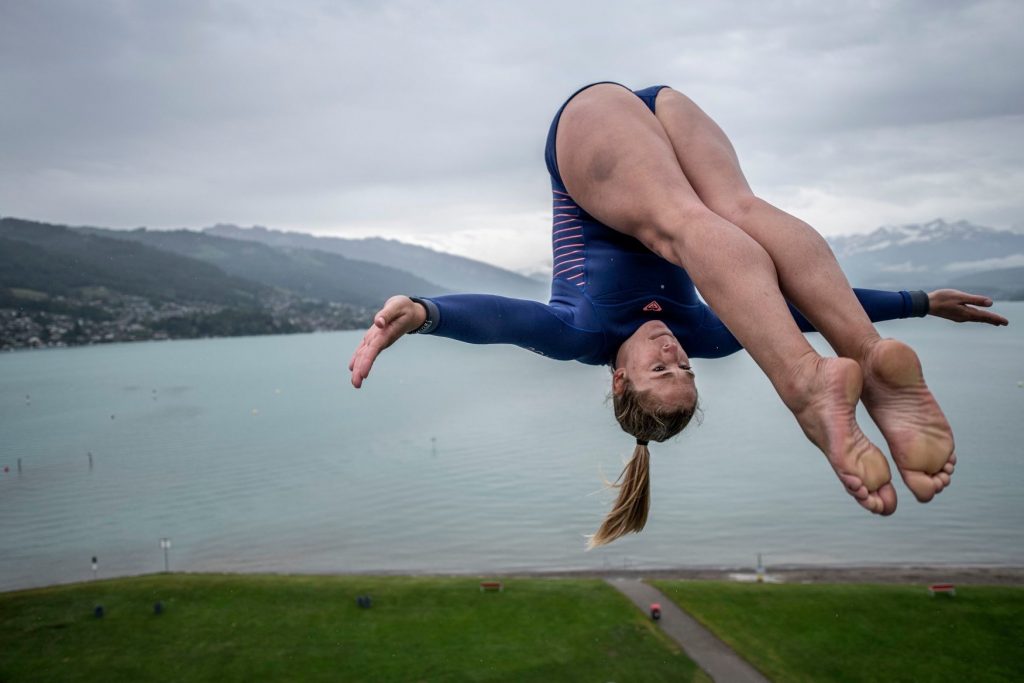 Japanese Yen (FXY), (YCS)
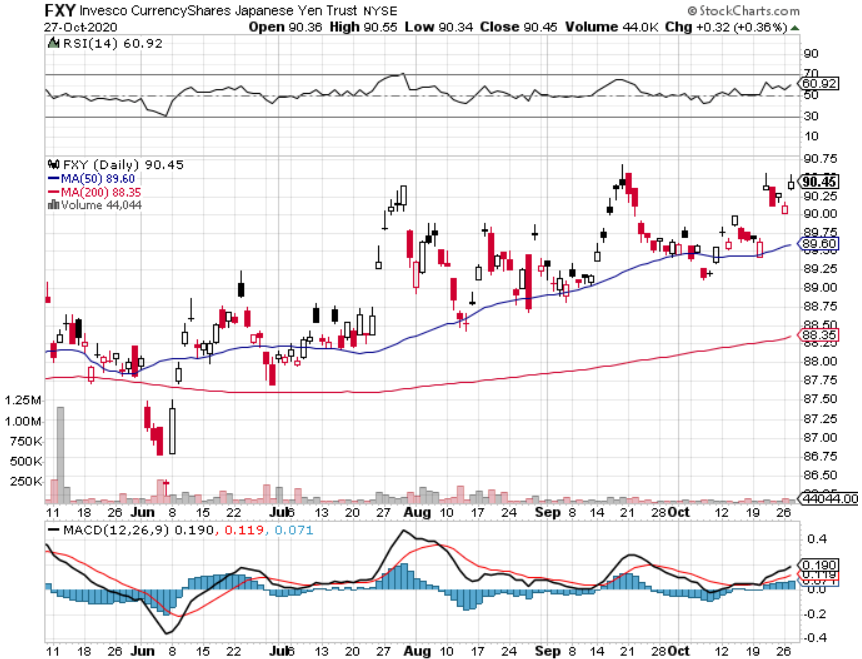 Euro ($XEU), (FXE), (EUO)-
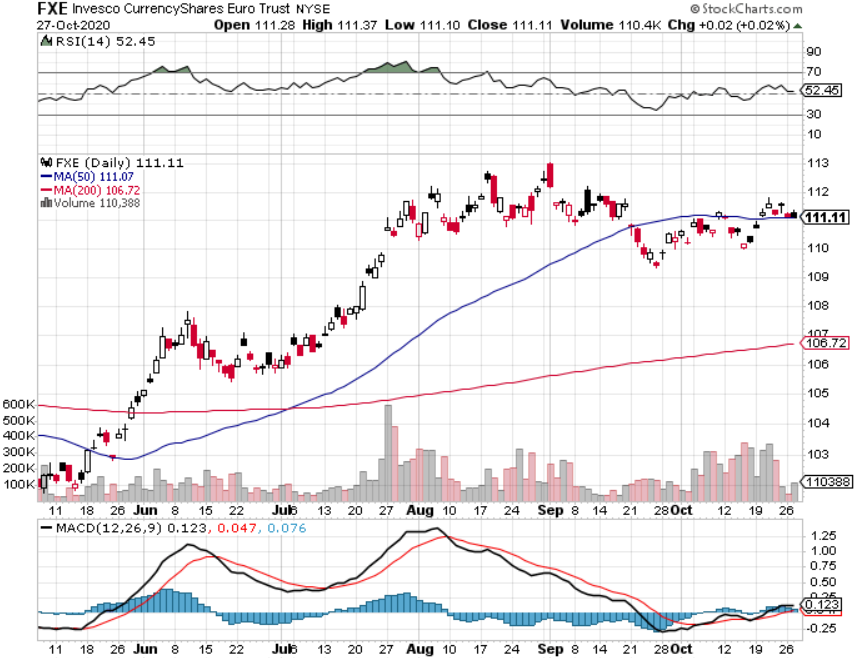 British Pound (FXB)-
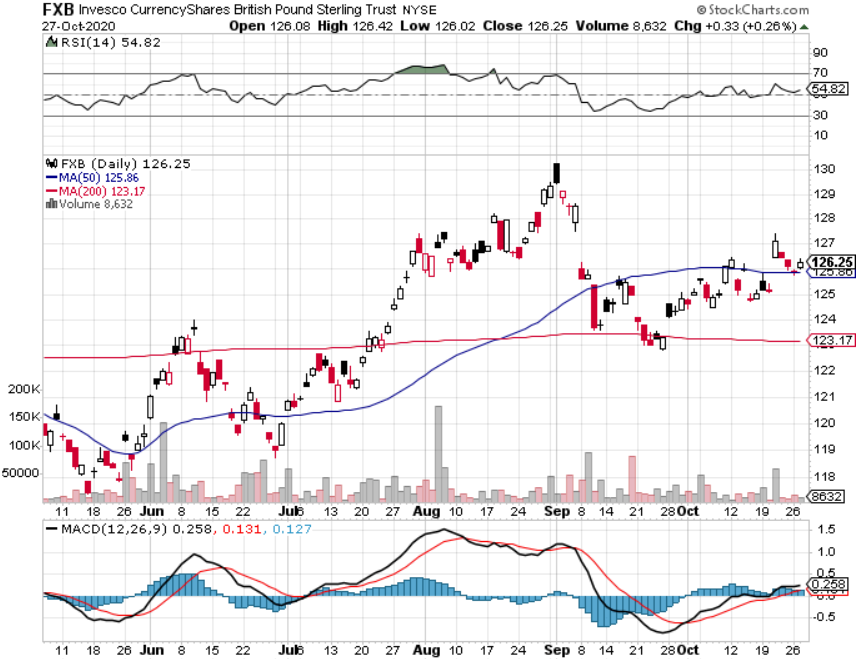 Australian Dollar (FXA)- The Global Recovery Playtook profits on long 8/$67-$69 call spread
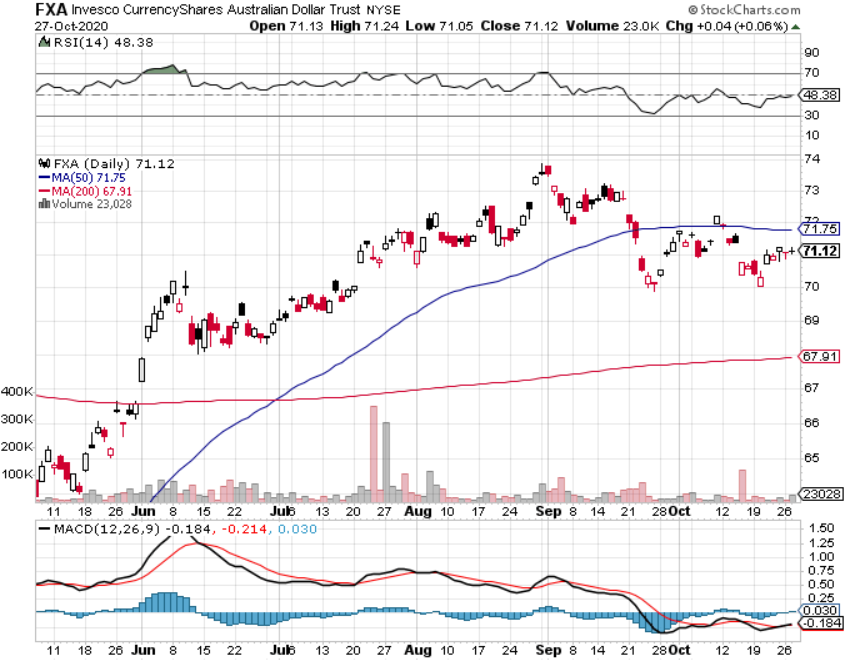 Emerging Market Currencies (CEW)
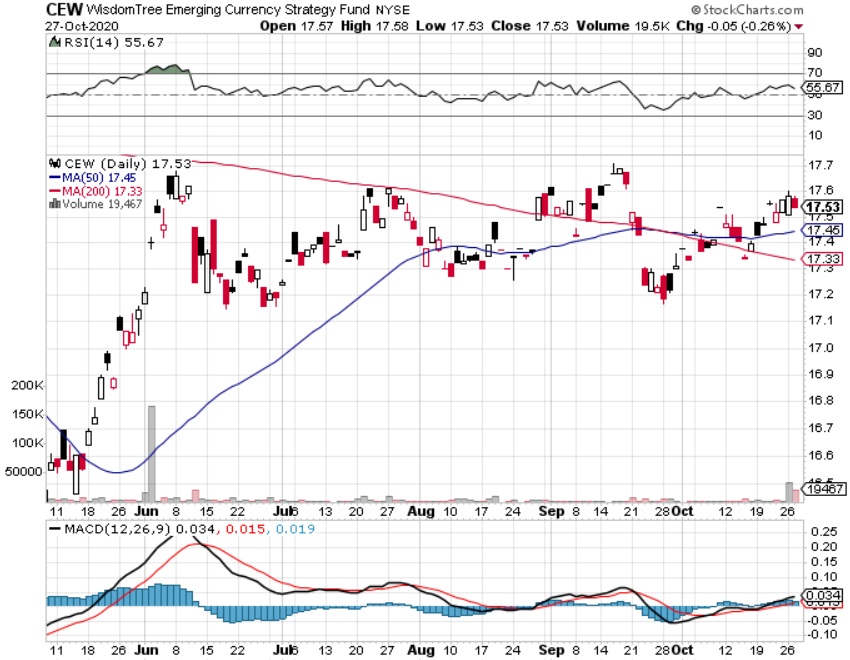 Chinese Yuan- (CYB)-
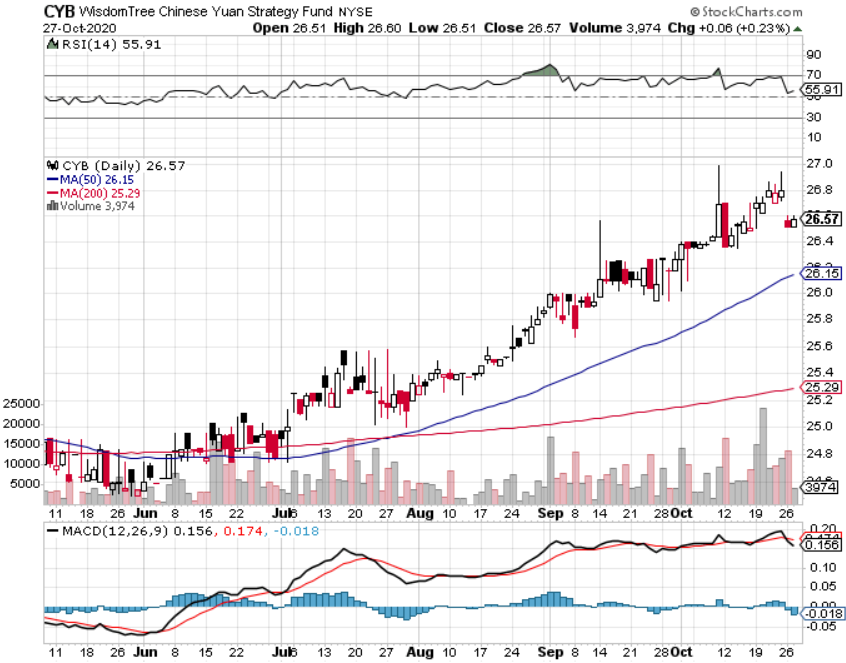 Bitcoin- Rallying on Flight to Safety
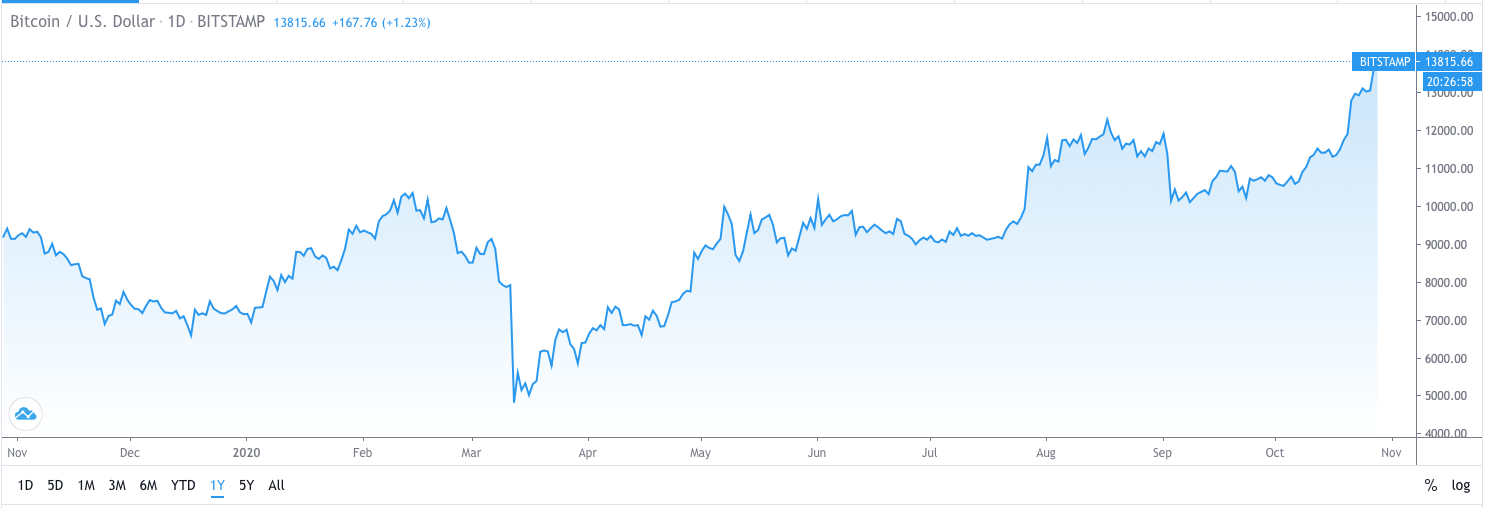 Energy – Biden Bomb
*Biden campaigns on on carbon free economy*This does not include coal, oil, or natural gas….or fracking*Saudi production increase will cap any oil rally….forever*Much of lost demand is permanent as US economy restructures to a less transportation-oriented economy.*Avoid all energy plays like the plague, could drop by half in the coming recession
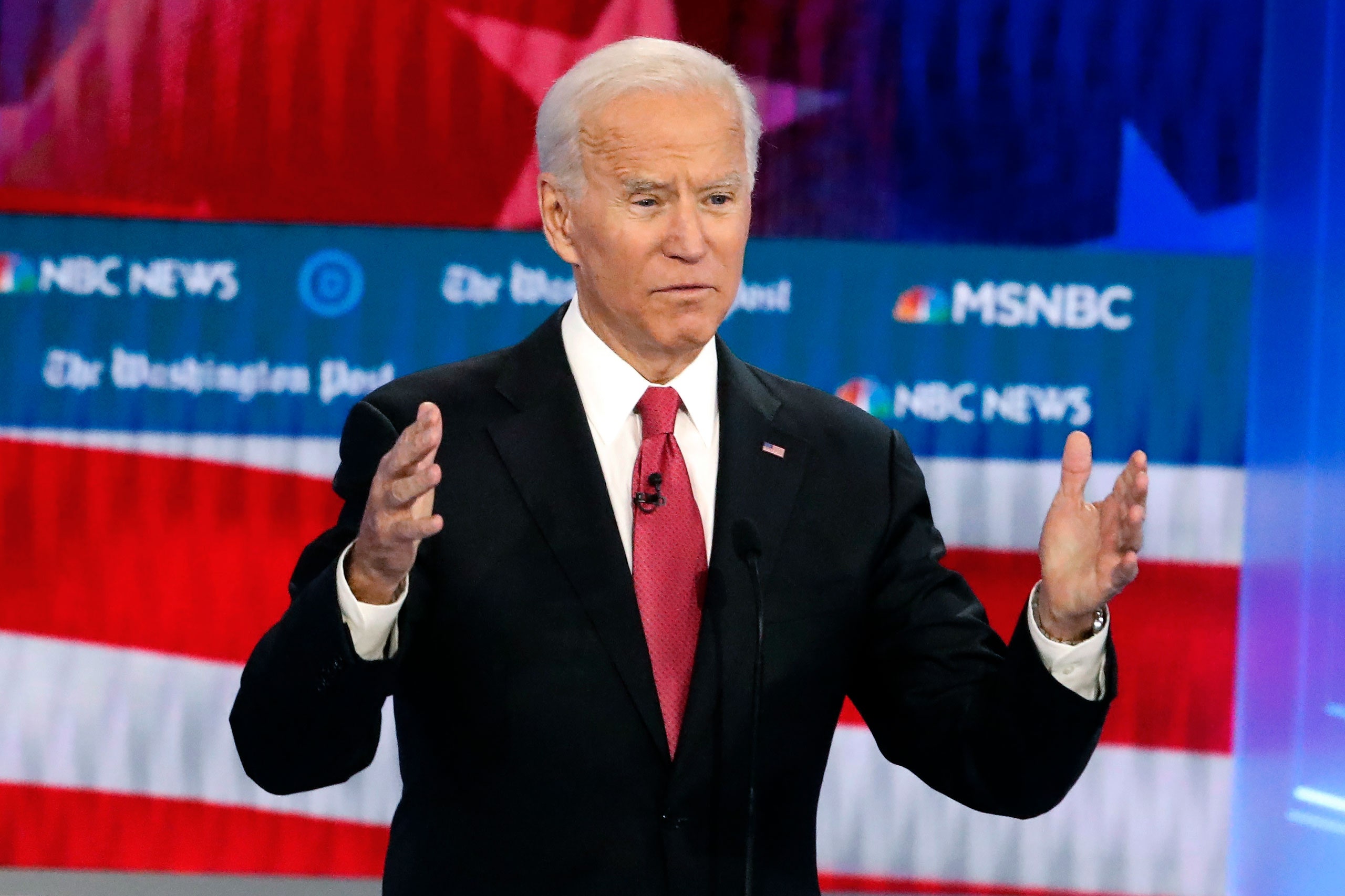 Oil-($WTIC)
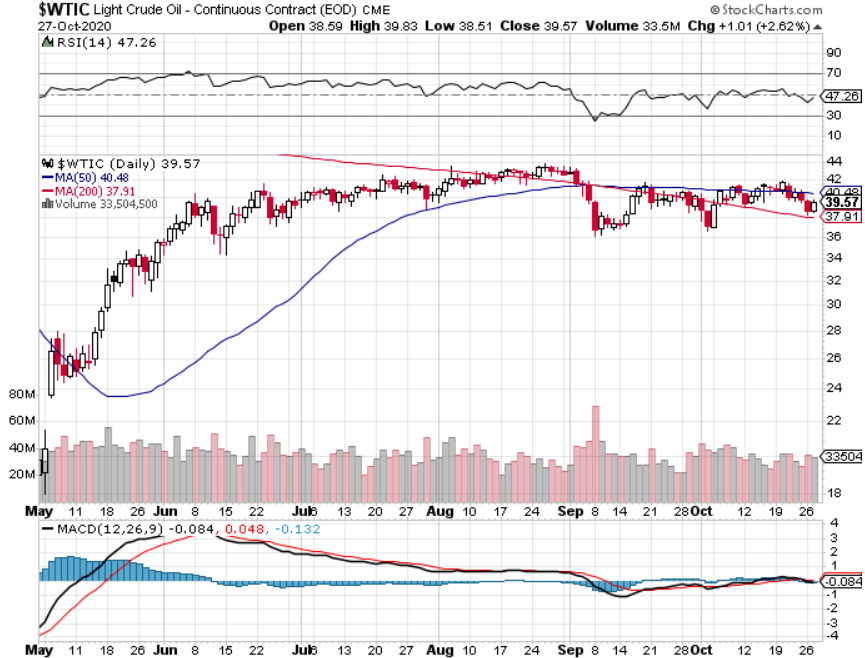 United States Oil Fund (USO)long 10/$9.50-$10 Vertical bull call spread
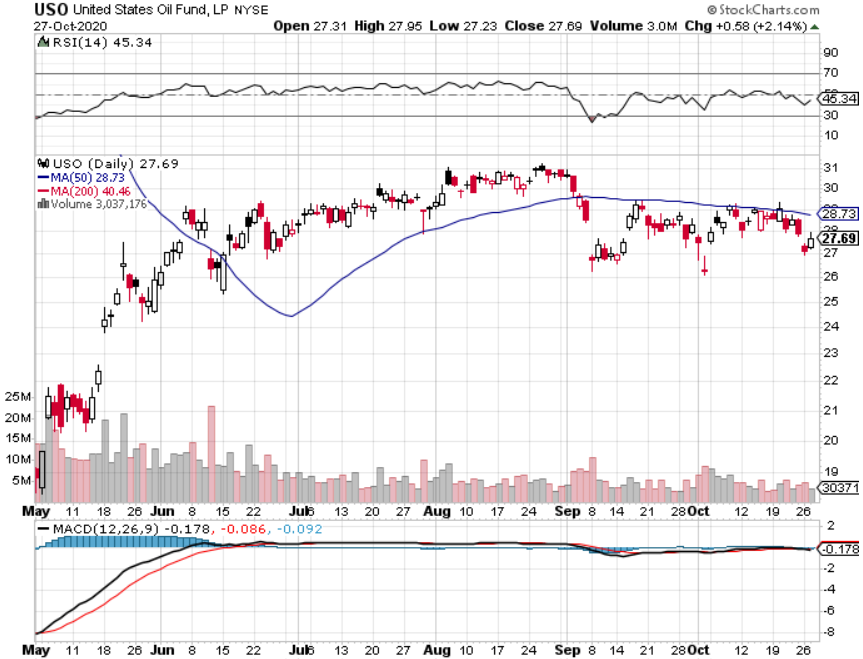 Energy Select Sector SPDR (XLE)-No Performance!(XOM), (CVX), (SLB), (KMI), (EOG), (COP)
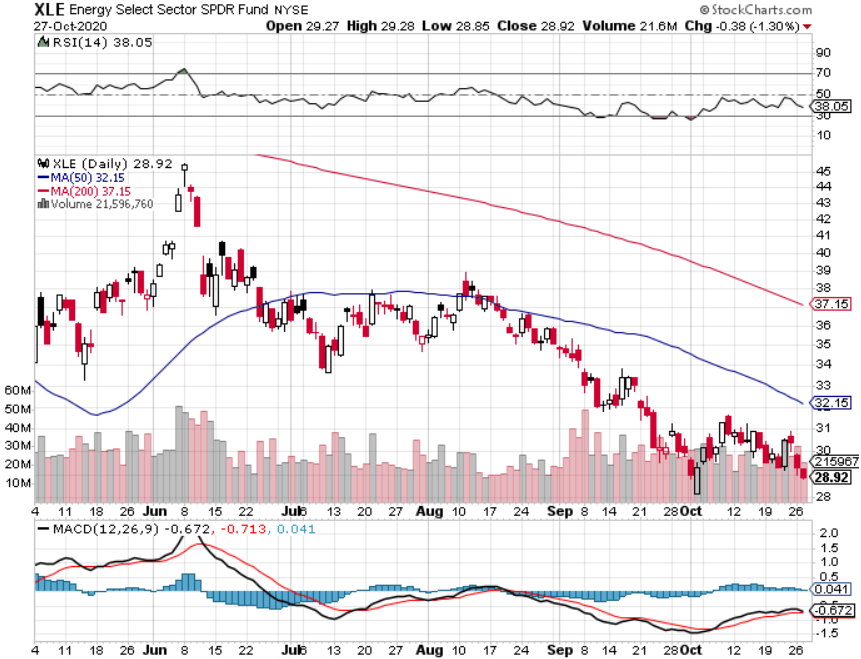 Halliburton (HAL)-
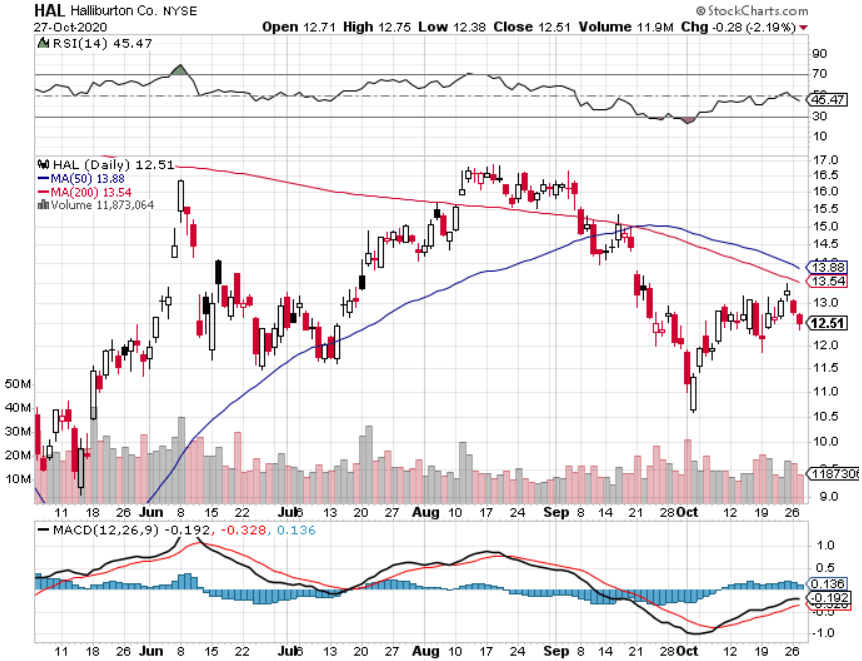 Natural Gas (UNG) -
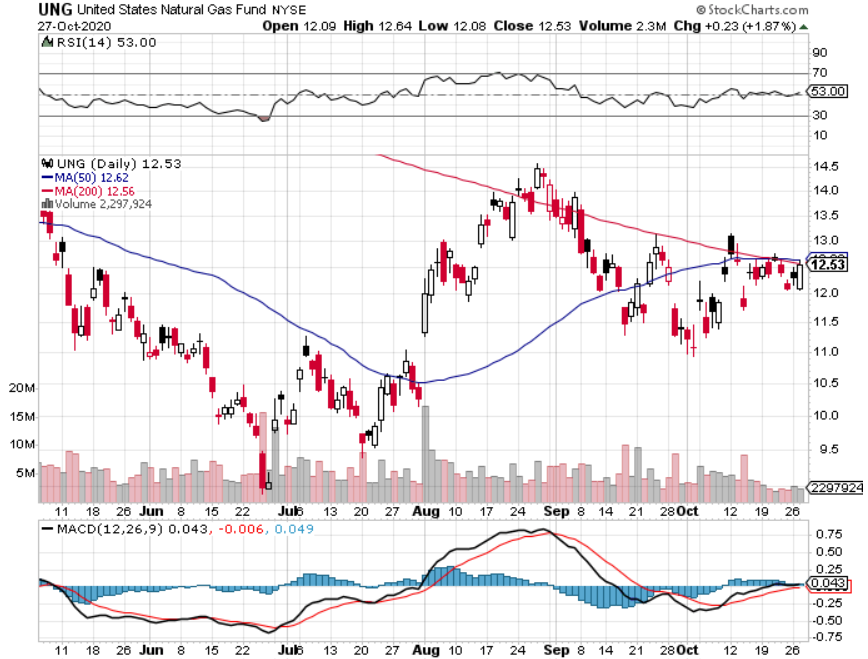 Precious Metals –  Holding Lows
*Gold sells off on wholesale QE asset dumping*It’s all about short-term profit taking, the long-term bull trend still lives*New QE Infinity will continue for years*Near zero interest rates andCollapsing US dollar is another gold  incentive*Copper finally sees new multiyear highs onrecovering Chinese economy*Bottom Line: buy this dip ingold and precious metals
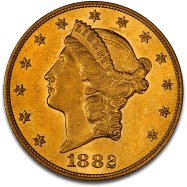 Gold (GLD)- Short Term downtrendtook profits on long 9/$171-$174 call spreadtook profits on long 8/$169-$172 call spread took profits on long 7/$157-$160 call spread
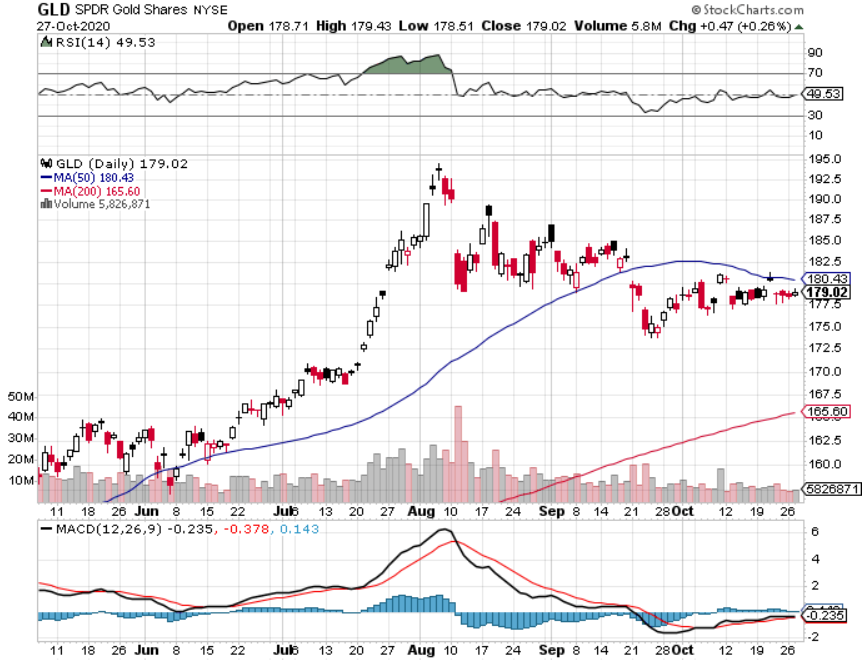 Market Vectors Gold Miners ETF- (GDX) –
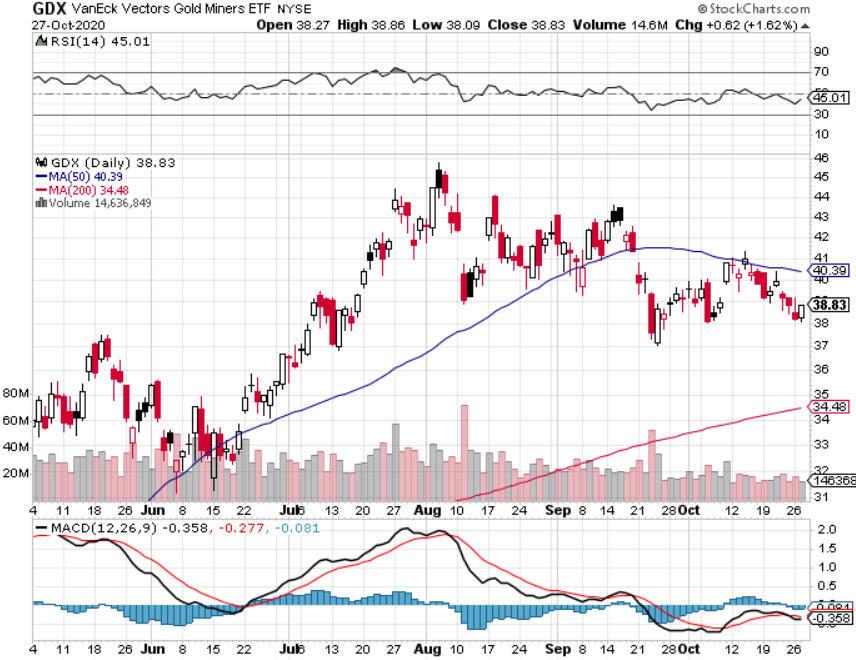 Barrick Gold (GOLD)
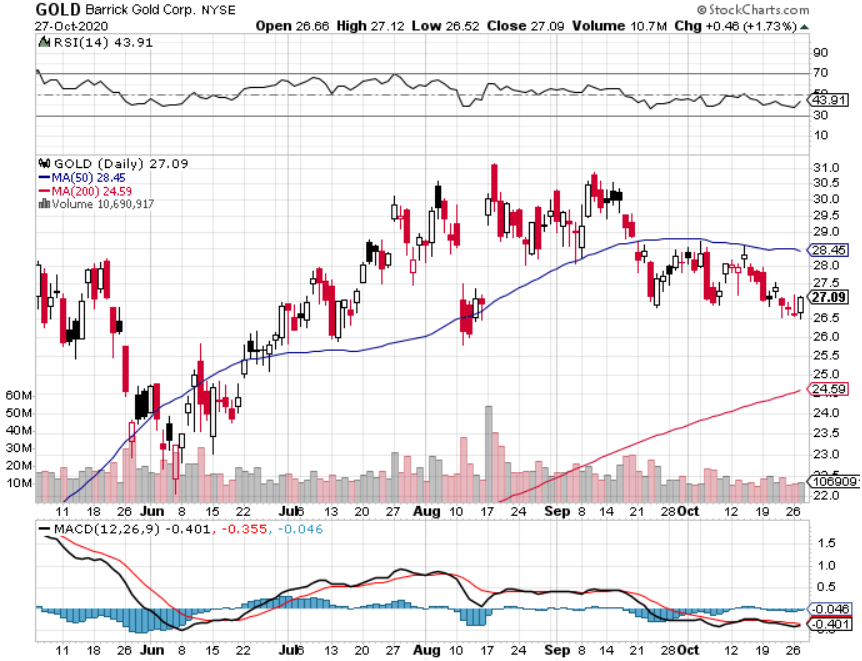 Newmont Mining- (NEM)-
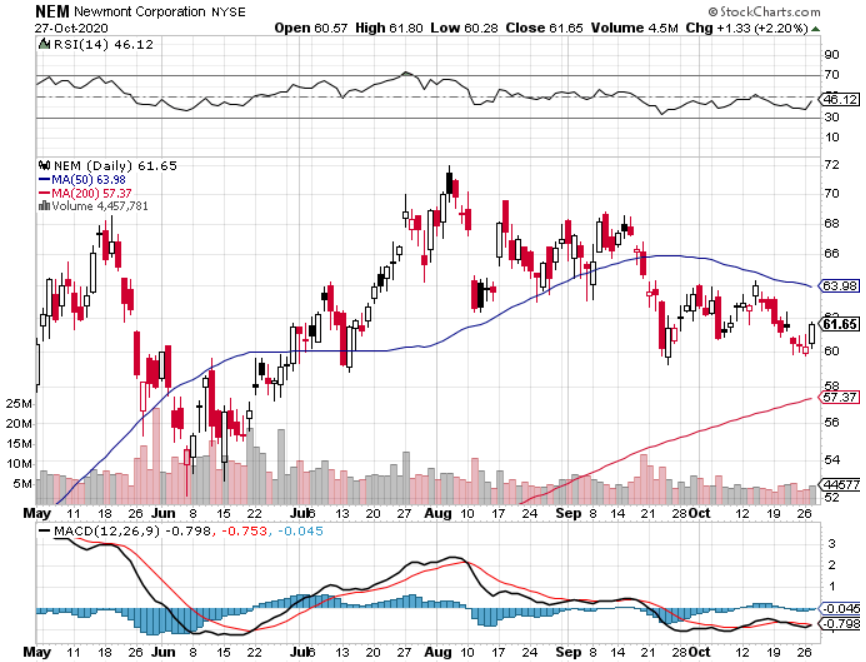 Silver- (SLV)-
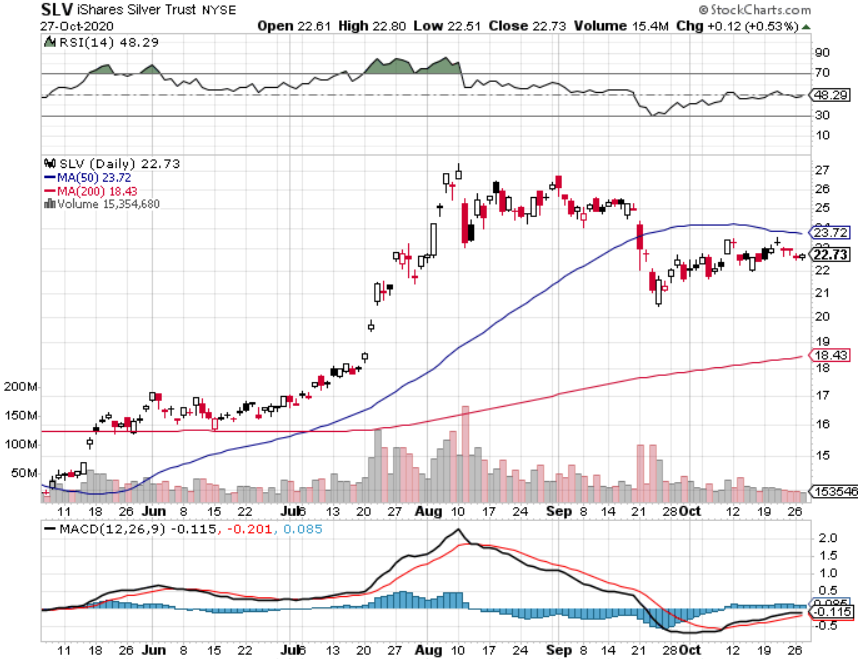 Silver Miners - (SIL)-
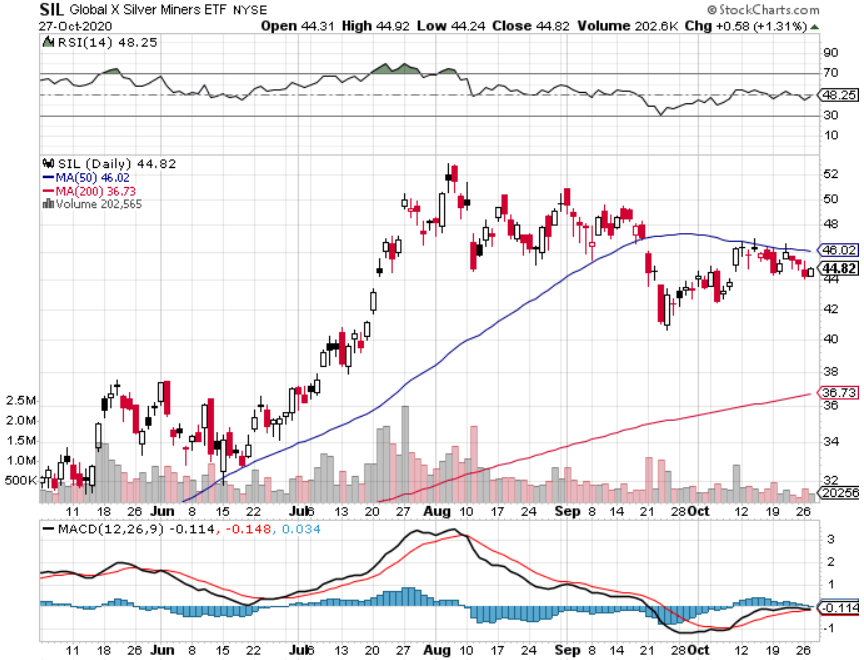 Wheaton Precious Metals - (WPM)-
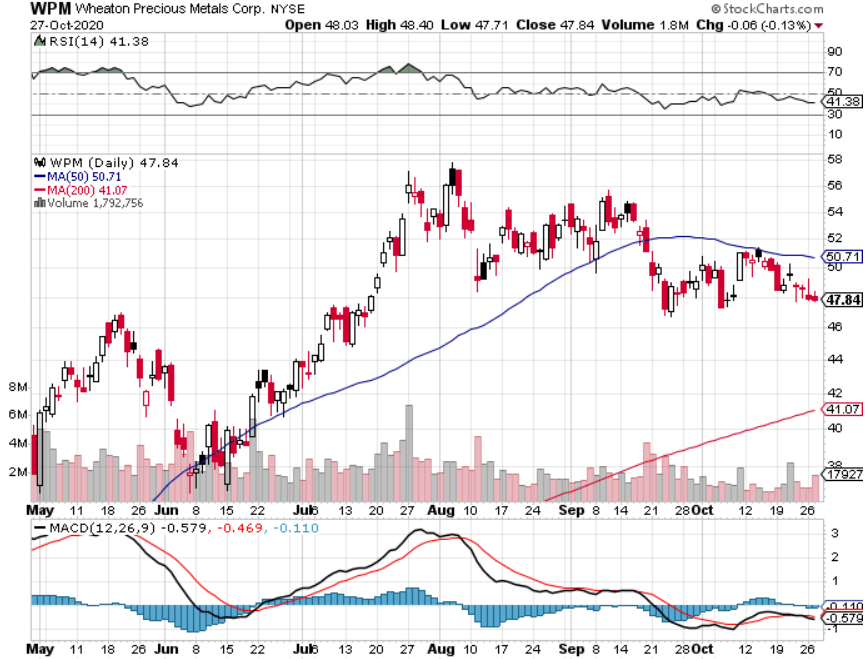 Copper (COPX)-Finally a break
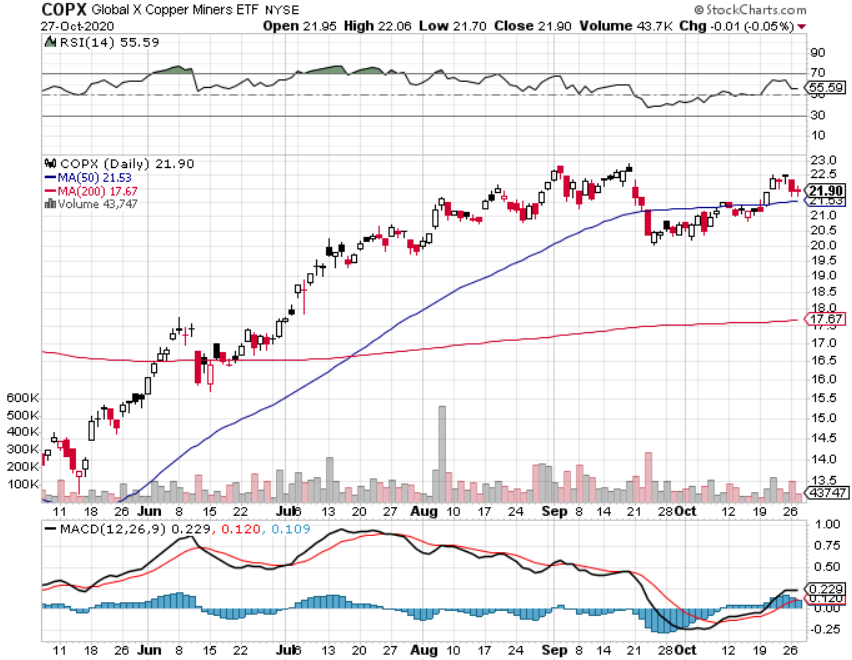 Freeport McMoRan (FCX)-World’s Largest Copper Producertook profits on long 4/$10-$11 call spreadtook profits on short 4/$114 calls
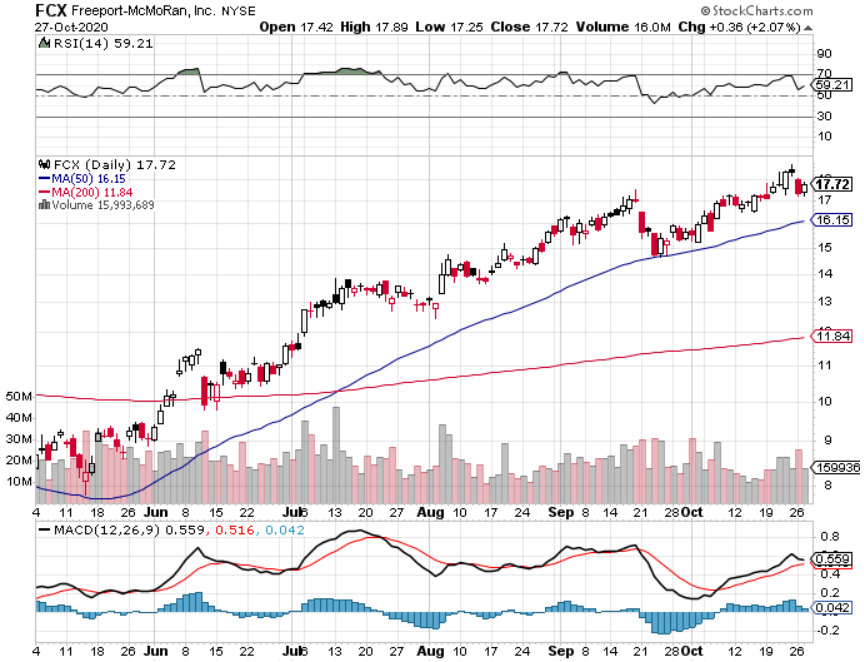 Real Estate – Peak numbers
*Existing Home Sales Soar by 9.4% in September, up a staggering 20% YOY*Inventories fall to a record low 2.7 months* Median prices are up an astounding 14.8% YOY to $311,800. *Zillow believes this madness will continue for at least another year. *Sales were strongest in the Northeast, with most of the action is single family homes. *Homes over $1 million have doubled, and vacation homes are up 35%*US Housing Permits Blow the Roof Off at 1.55 million, up a staggering 22% YOY and a 13-year high. *Housing prices were ready to explode to theupside with S&P Case Shiller Rose 5.8% in July
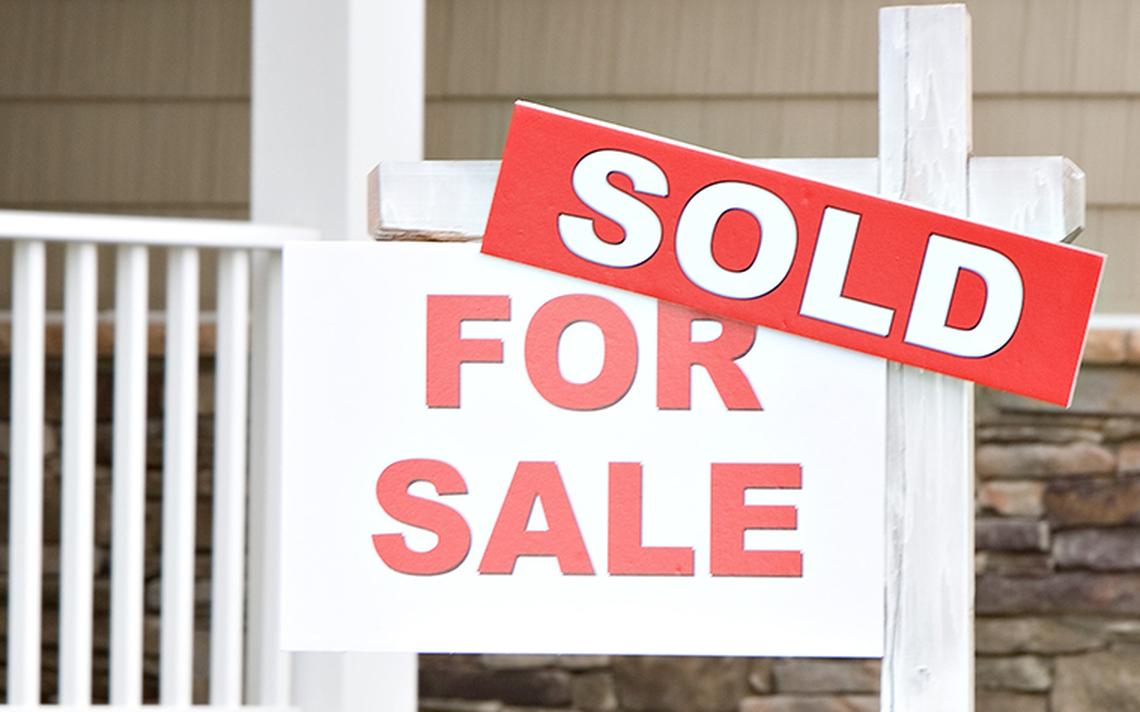 July Corelogic S&P Case Shiller Home Price IndexPhoenix (9.9%), Seattle (8.5%), San Diego (7.6%) showing biggest gains
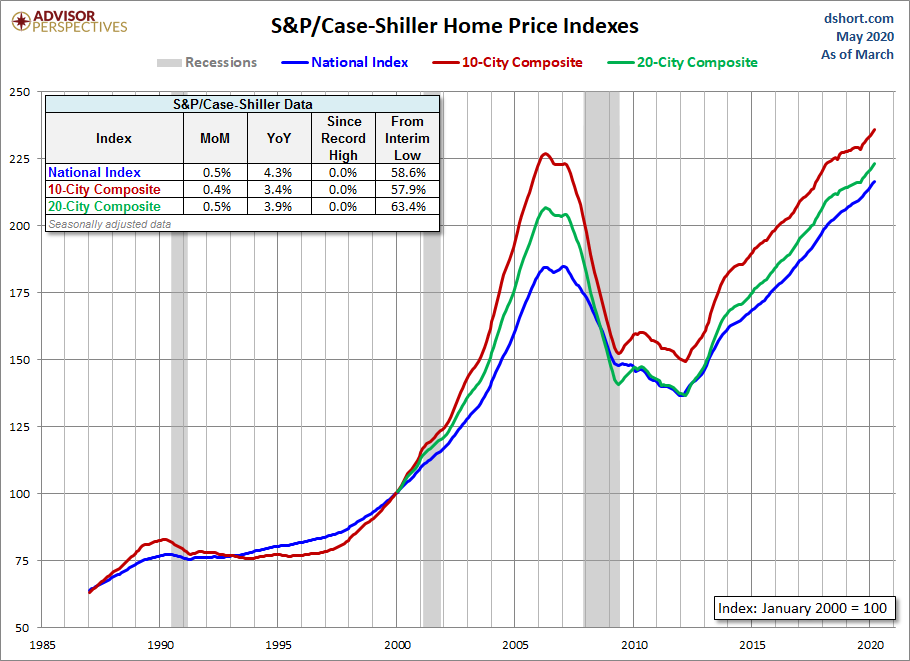 Tradingeconomics.com
Simon Property Group (SPG)- Mall REITUp to 60% of Mall Tenants Aren’t Paying Rent
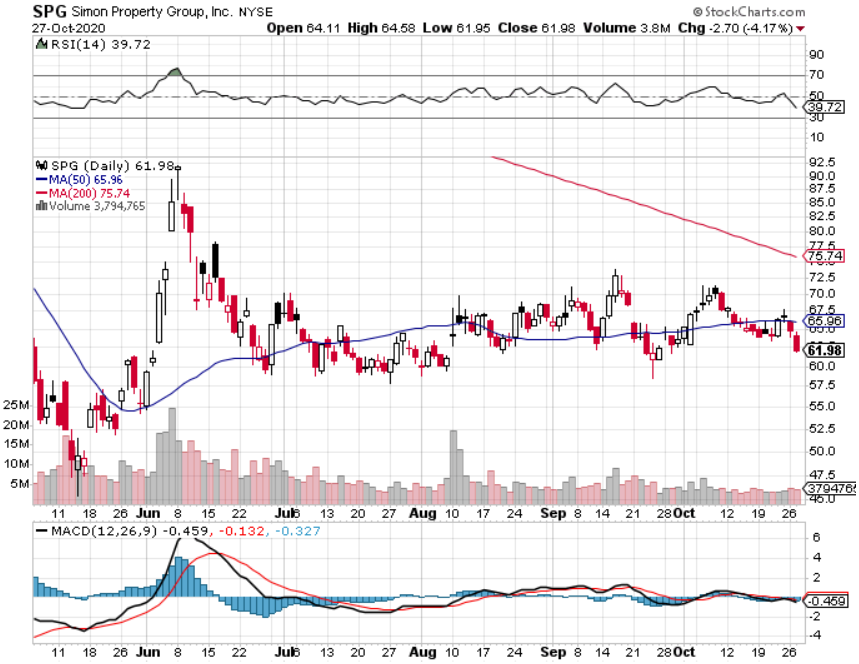 Crown Castle International (CCI) – 3.40% yielding cell phone Tower REIT
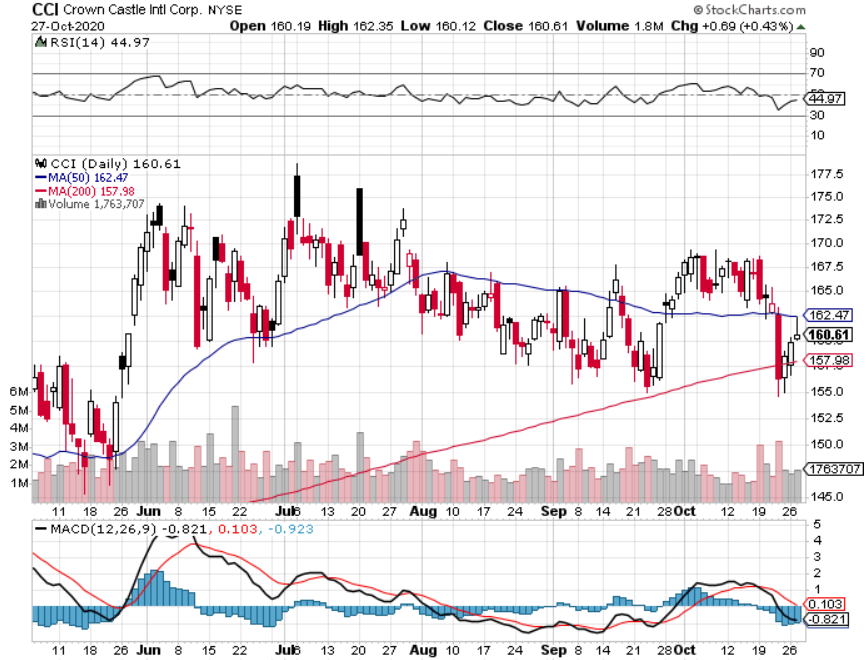 US Home Construction Index (ITB)(DHI), (LEN), (PHM), (TOL), (NVR)
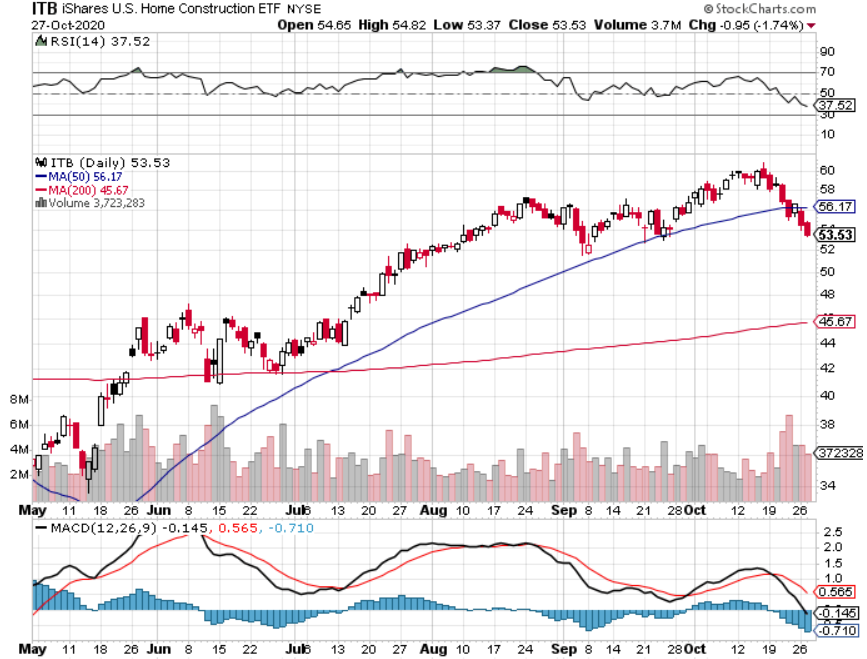 Trade Sheet-So What Do We Do About All This?
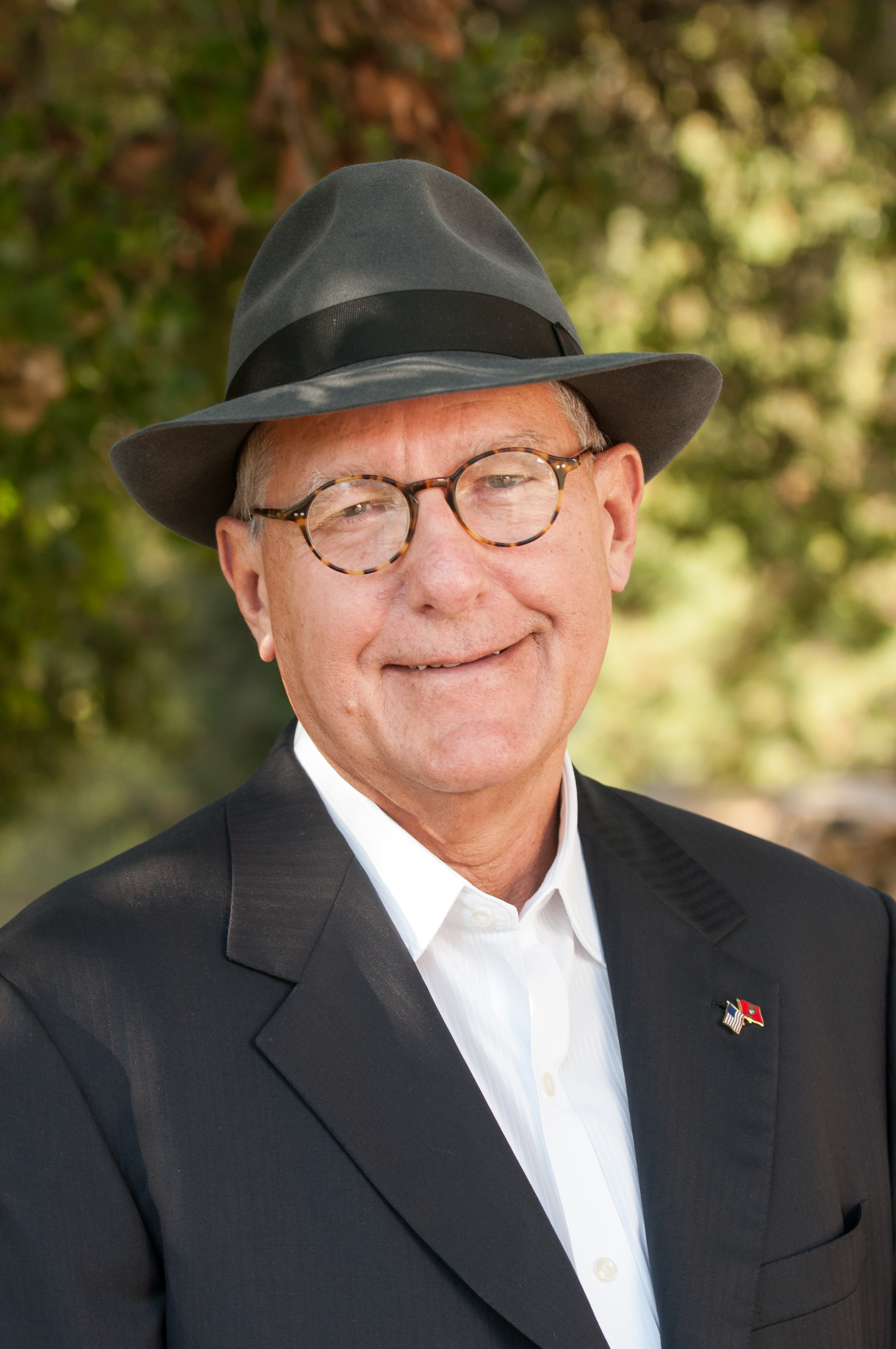 *Stocks – buy dips into the election and Covid spikes*Bonds – sell rallies aggressively*Commodities-stand aside*Currencies- sell US dollar rallies*Precious Metals – buy dips*Energy – stand aside*Volatility - sell short over $40*Real estate – buy dips
Next Strategy Webinar12:00 EST Wednesday, November 11, from Lake Tahoe, NVVeteran’s Dayemail me questions at support@madhedgefundtrader.com
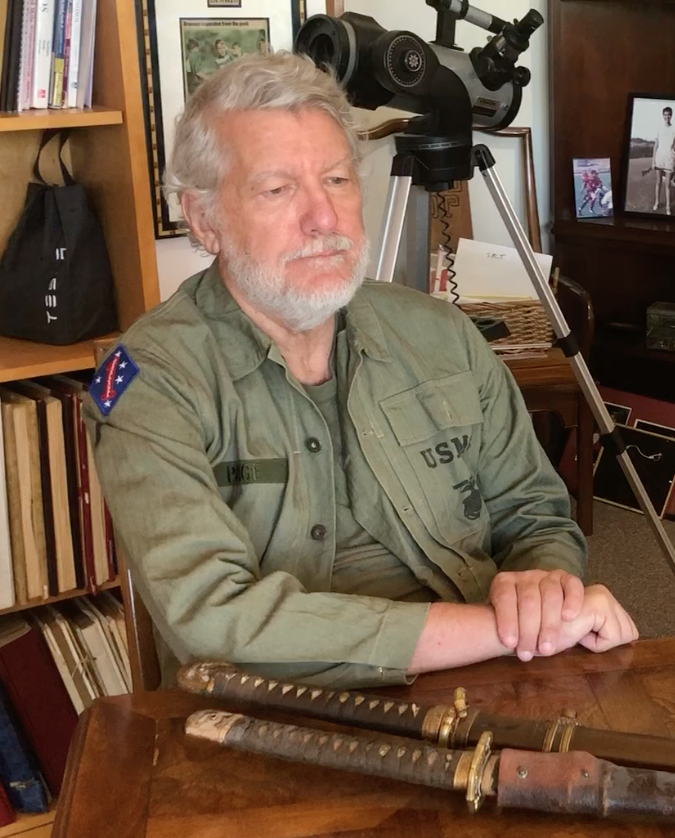 Good Luck and Good Trading!